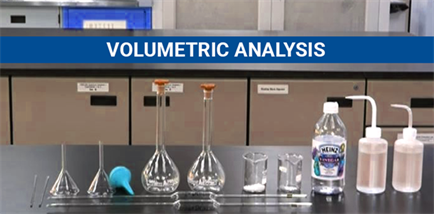 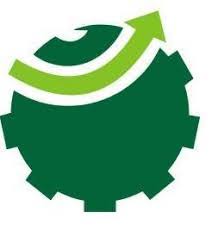 By 
V A N V HARITA
ASSISTANT PROFESSOR 
  DEPARTMENT
 OF 
PHARMACEUTICAL CHEMISTRY
Department of Pharmaceutical Chemistry
1
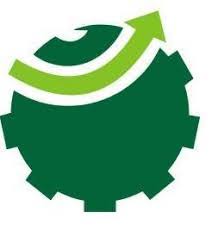 Analytical chemistry
Analytical chemistry studies and uses instruments and methods used to separate, identify, and quantify matter. In practice, separation, identification or quantification may constitute the entire analysis or be combined with another method.
 Qualitative analysis – identify the chemical constitute
Quantitative analysis – determines the quantity of constitute
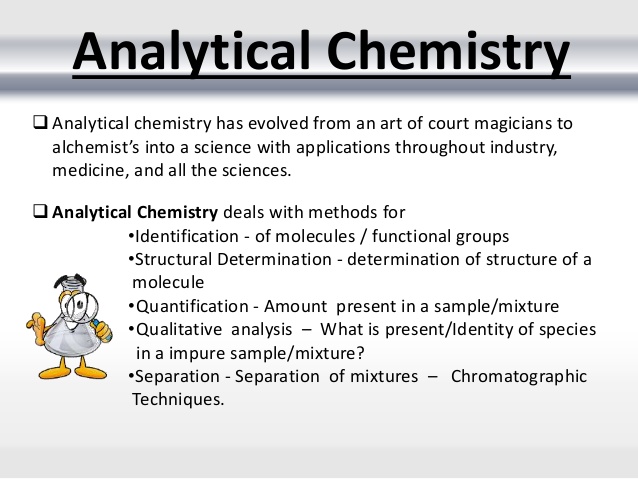 Department of Pharmaceutical Chemistry
2
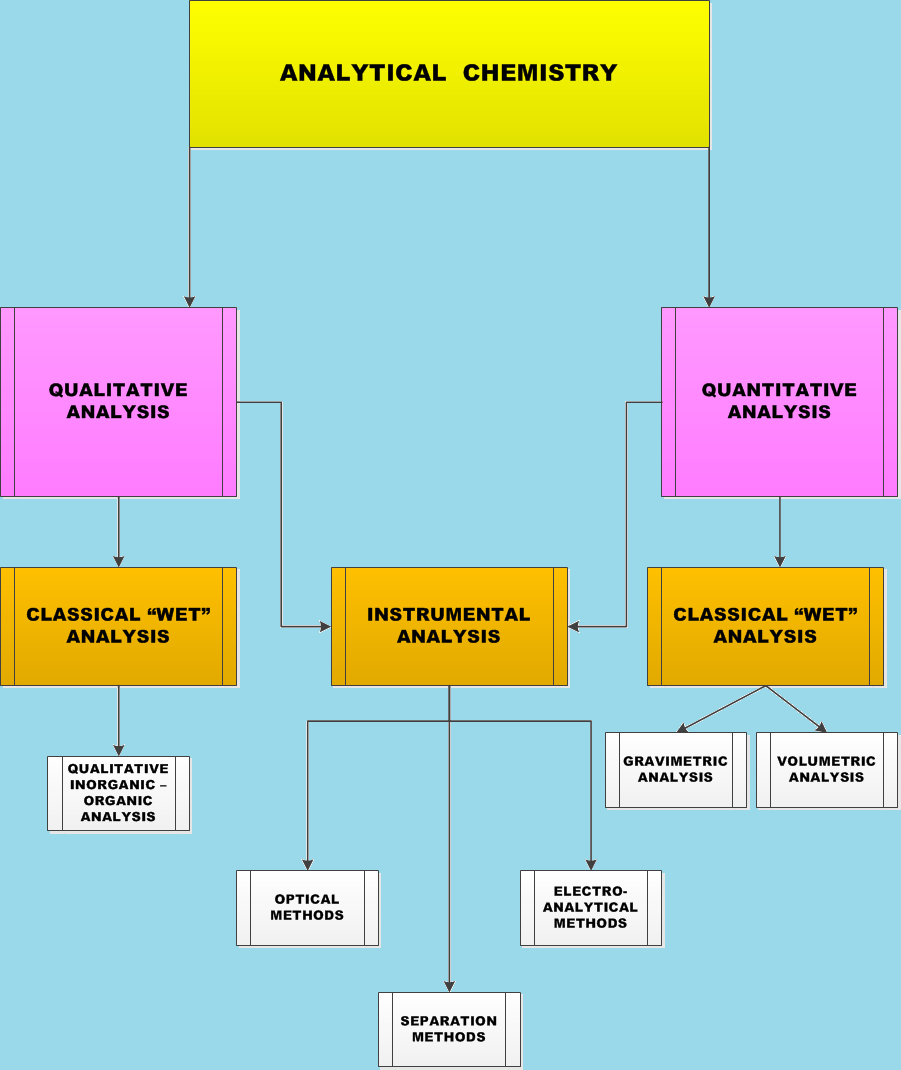 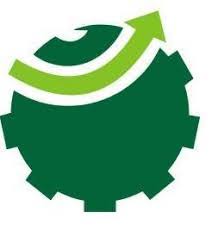 Department of Pharmaceutical Chemistry
3
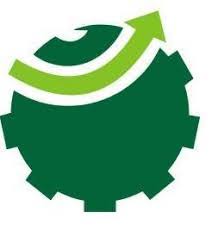 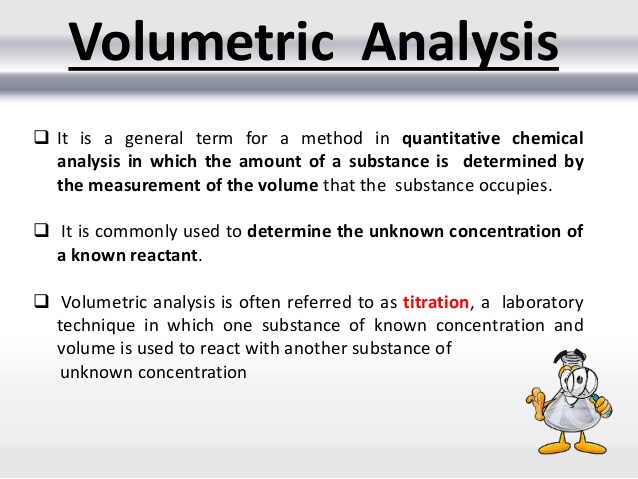 Department of Pharmaceutical Chemistry
4
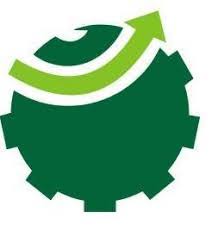 Requirements
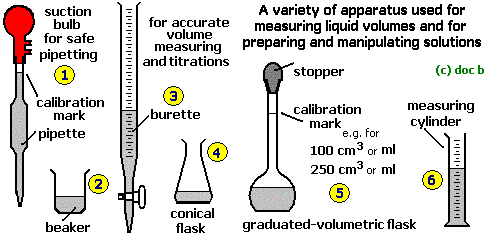 Department of Pharmaceutical Chemistry
5
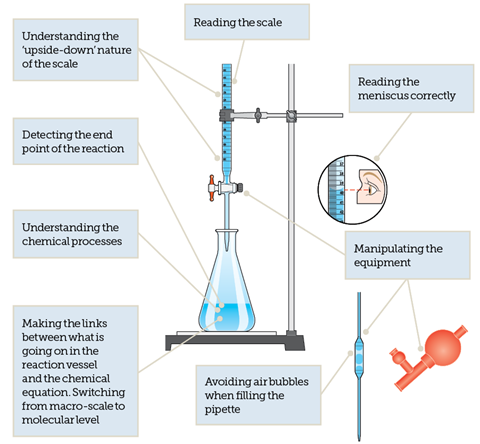 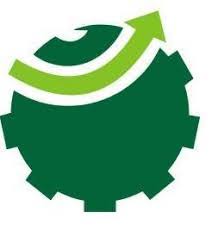 Department of Pharmaceutical Chemistry
6
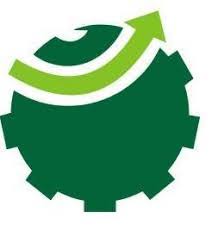 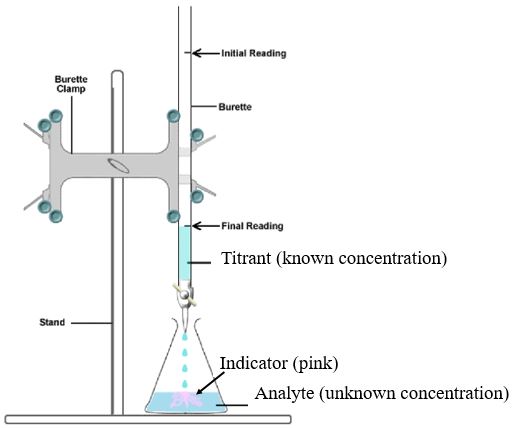 Department of Pharmaceutical Chemistry
7
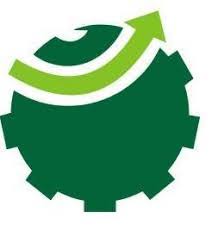 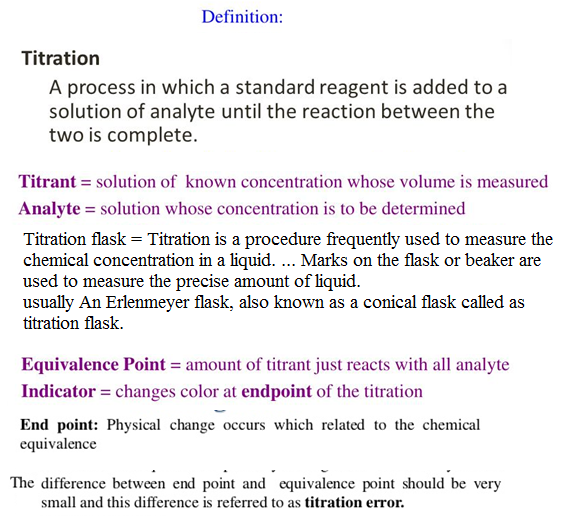 Department of Pharmaceutical Chemistry
8
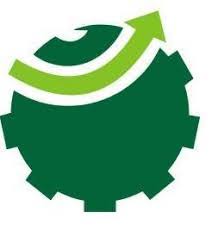 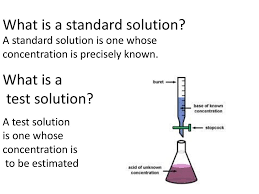 Department of Pharmaceutical Chemistry
9
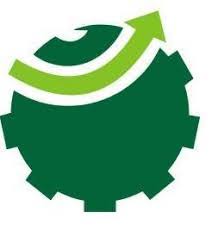 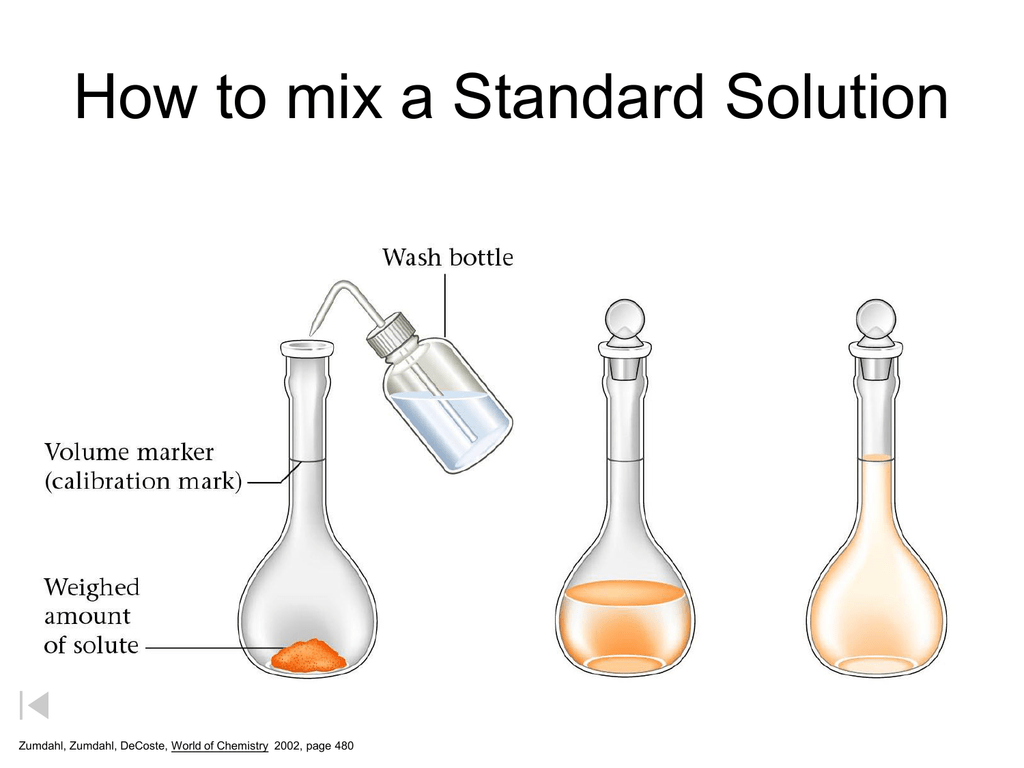 Department of Pharmaceutical Chemistry
10
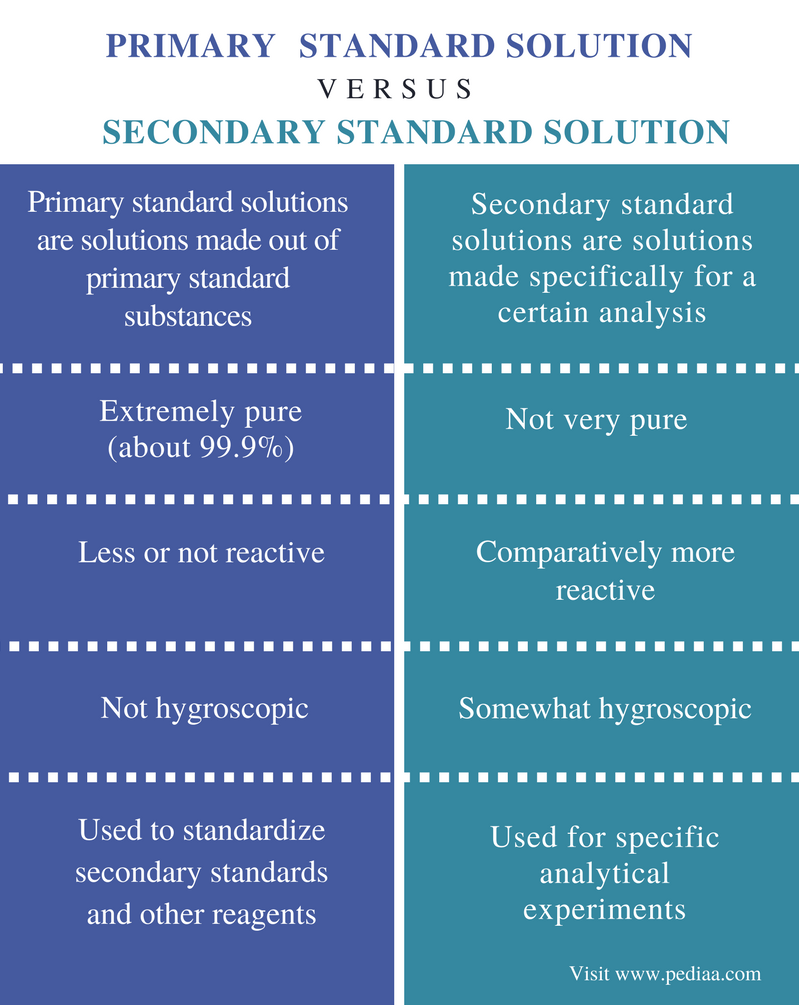 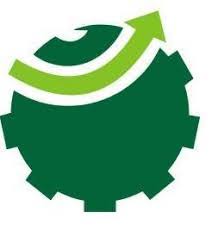 Department of Pharmaceutical Chemistry
11
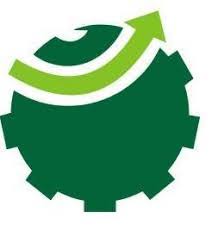 ASSAY of NH4Cl
STANDARDIZATION
TITRANT
NaOH  ---- SECONDARY STANDARD 	SOLUTION
NaOH  ---- SECONDARY STANDARD 	SOLUTION
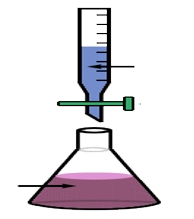 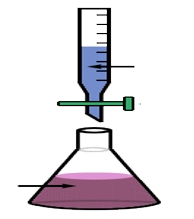 ANALYTE/ TITRAND
NH4Cl
HCHO
Phenopthalein
Potassium Hydrogen Pthalate ---- PRIMARY STANDARD SOLUTION
Department of Pharmaceutical Chemistry
12
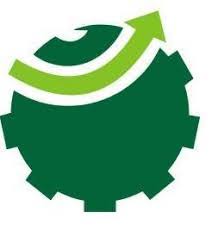 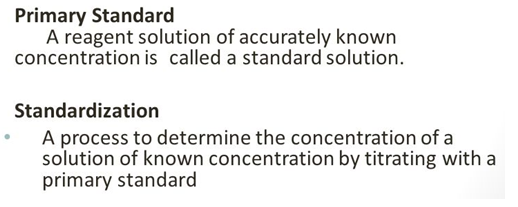 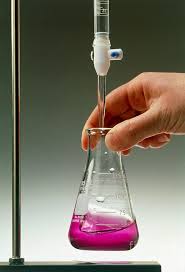 Requirements to carry volumetric analysis
Reaction should between titrant & titrand 
 Reaction should be one way
Should have knowledge of reactions , reactants & products formed
There should be no side products
Clear end point
Department of Pharmaceutical Chemistry
13
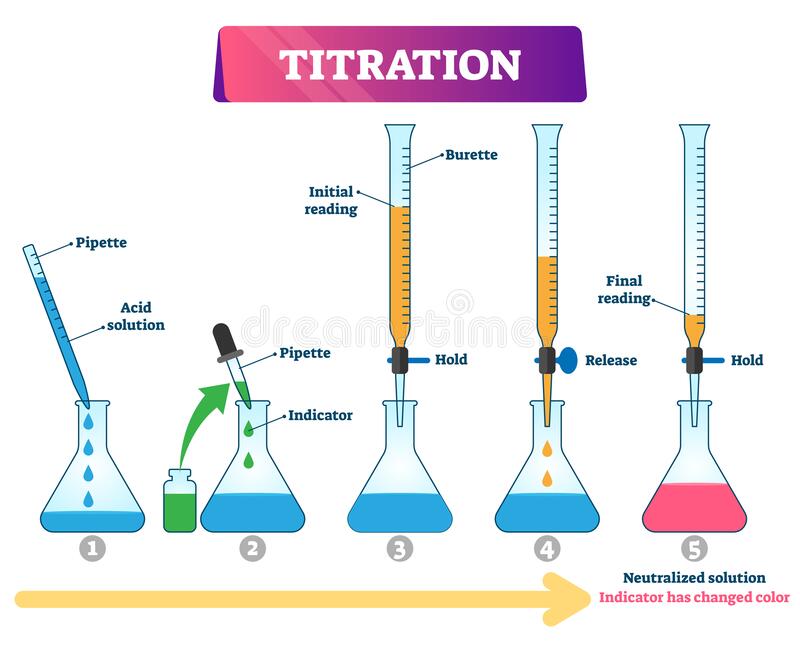 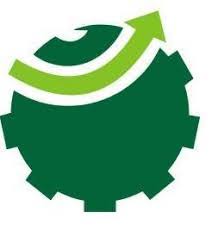 Department of Pharmaceutical Chemistry
14
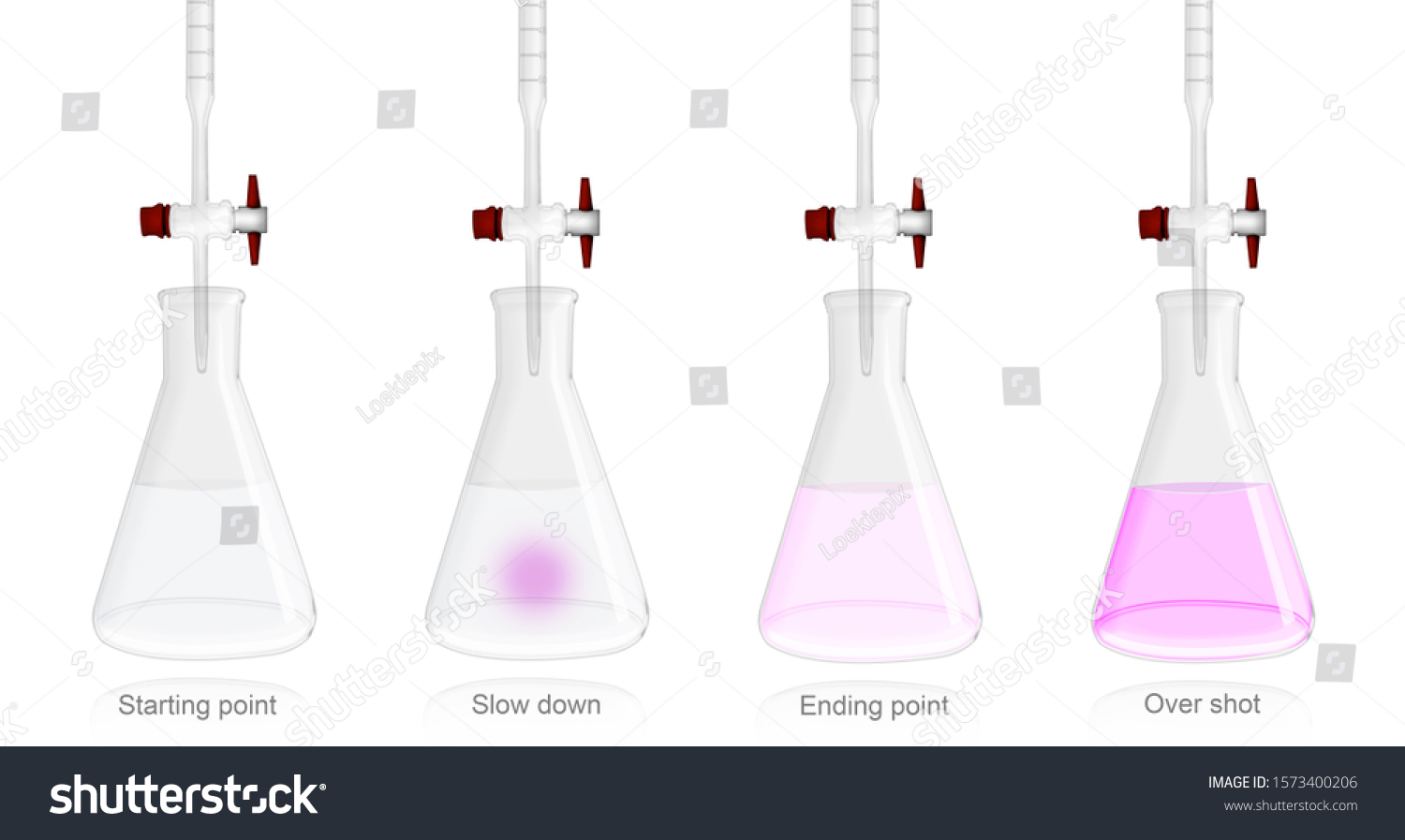 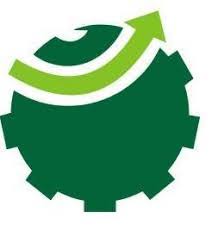 Department of Pharmaceutical Chemistry
15
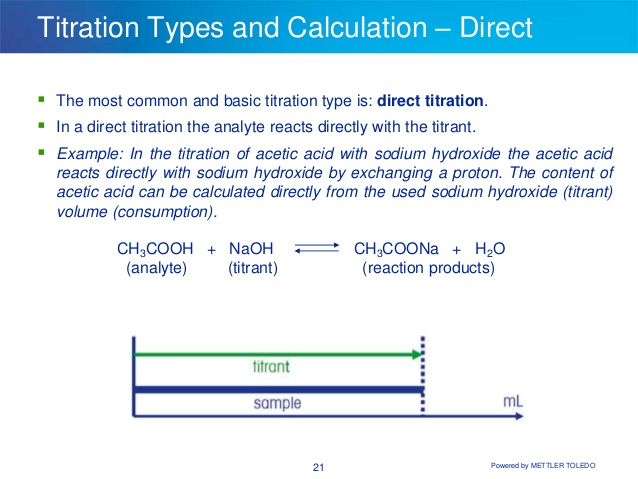 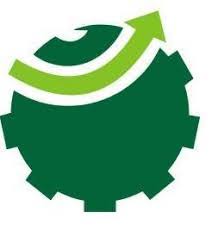 Department of Pharmaceutical Chemistry
16
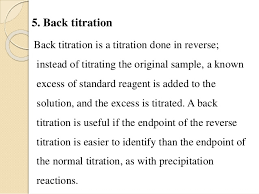 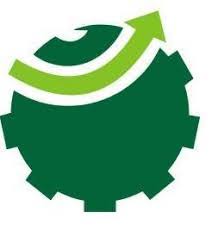 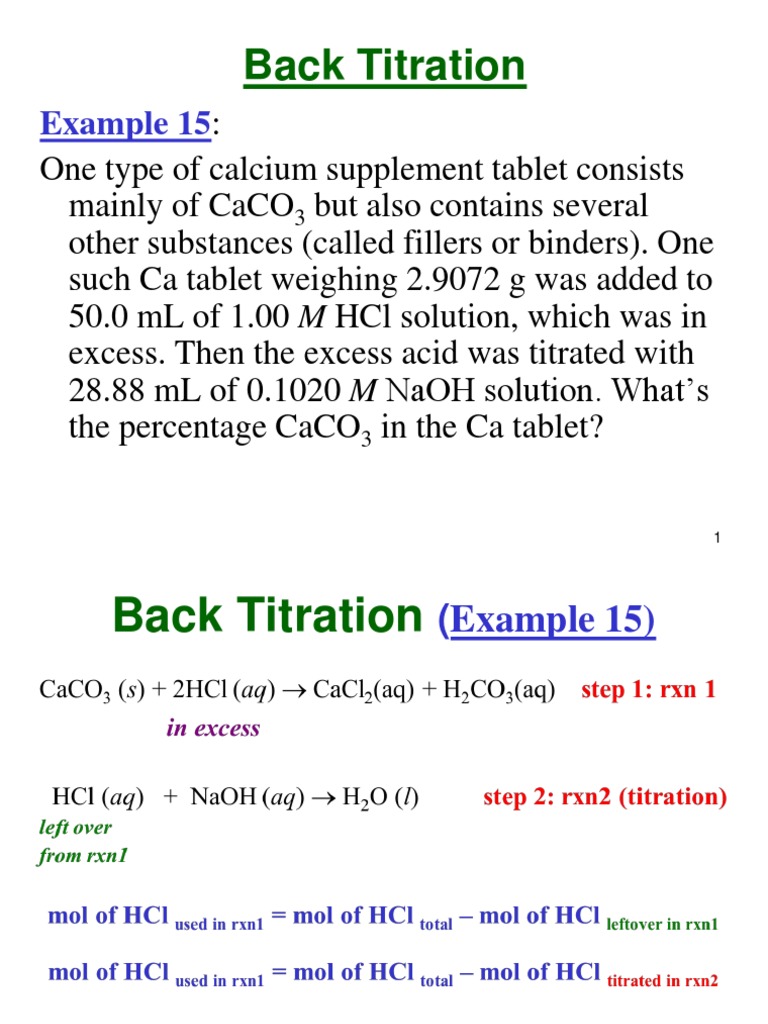 Department of Pharmaceutical Chemistry
17
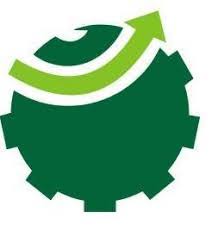 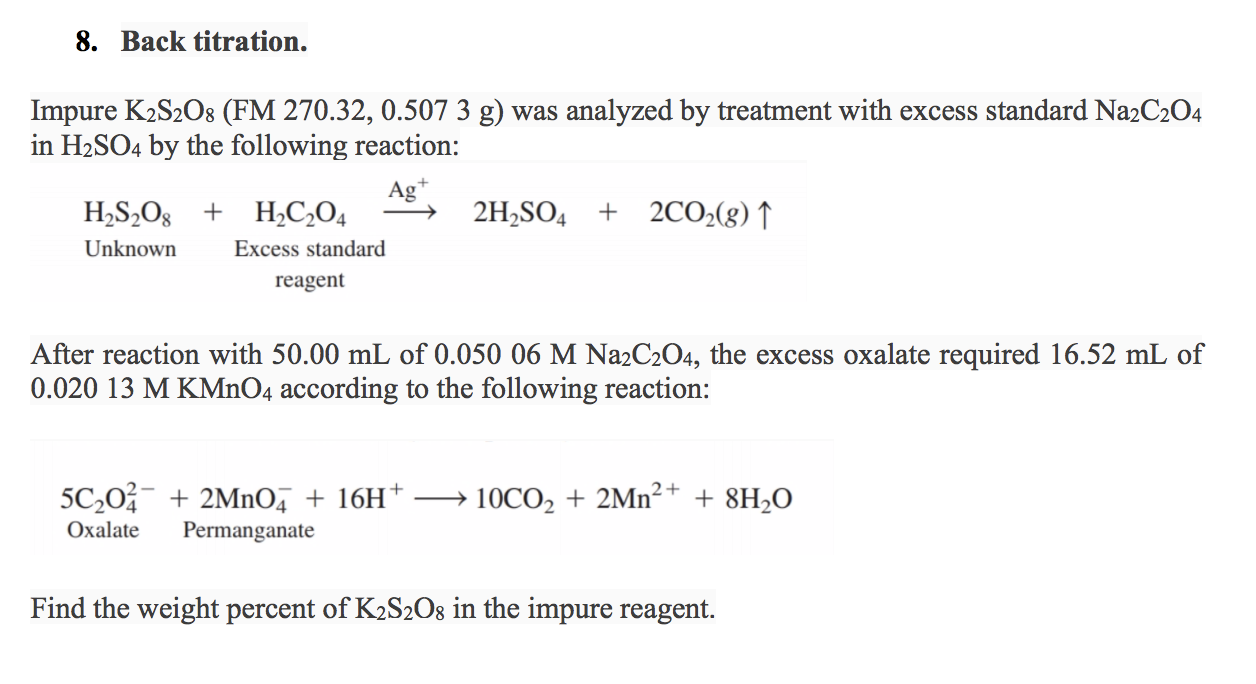 Department of Pharmaceutical Chemistry
18
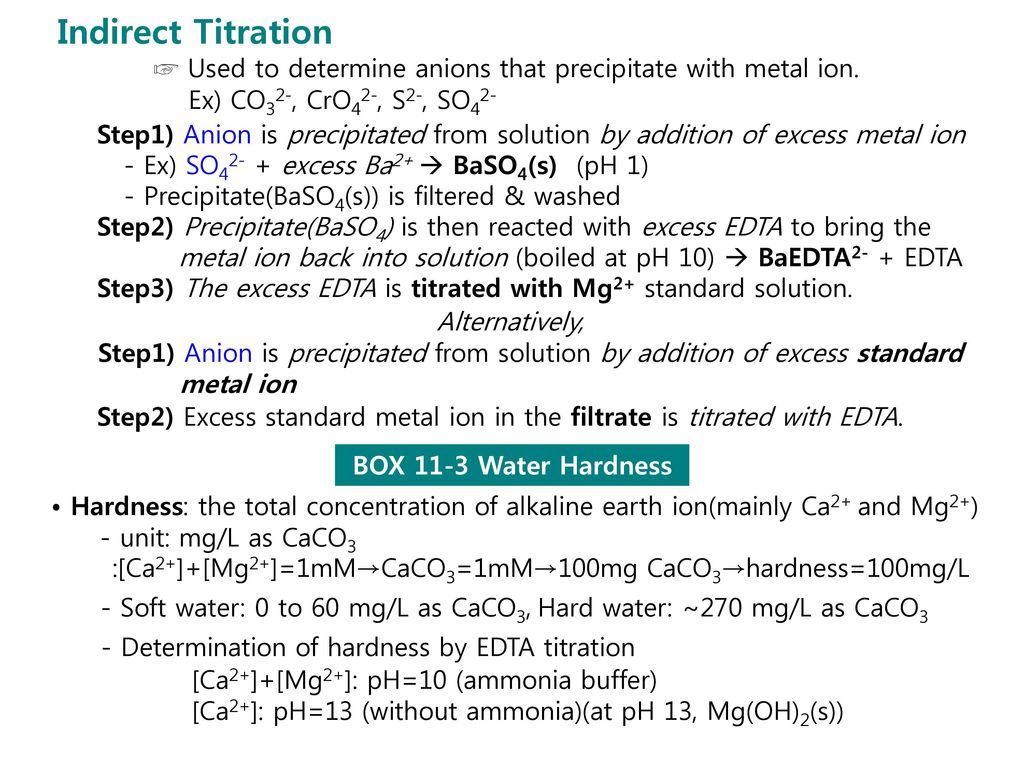 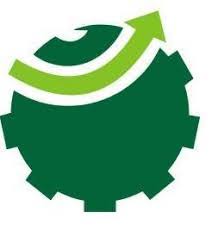 Department of Pharmaceutical Chemistry
19
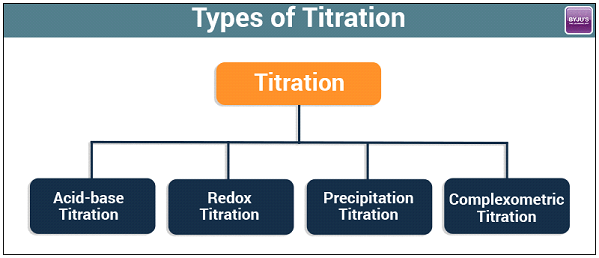 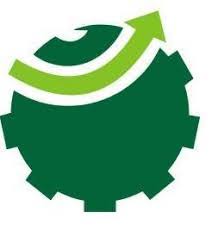 Department of Pharmaceutical Chemistry
20
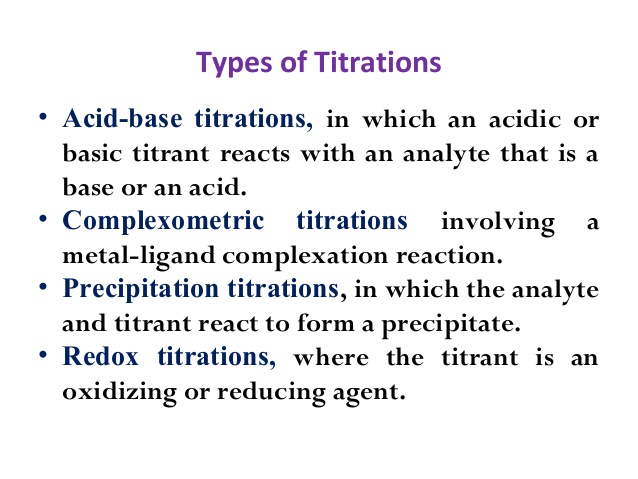 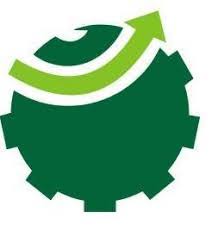 Department of Pharmaceutical Chemistry
21
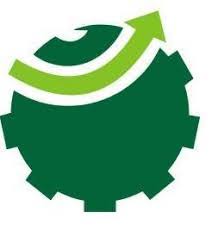 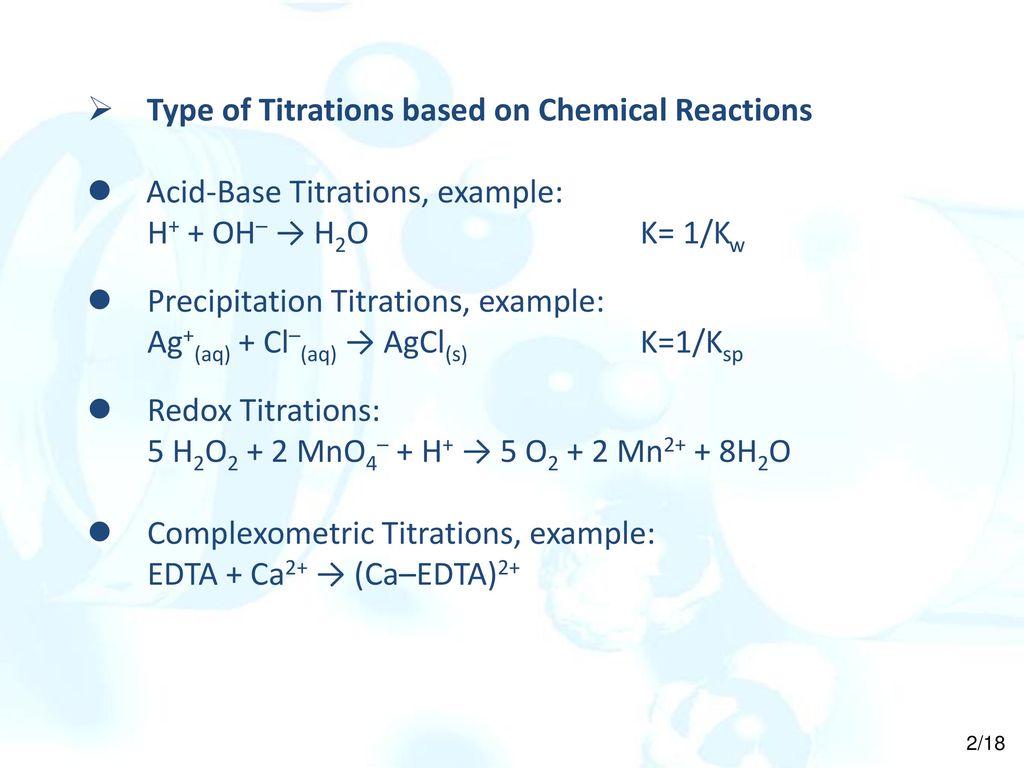 Department of Pharmaceutical Chemistry
22
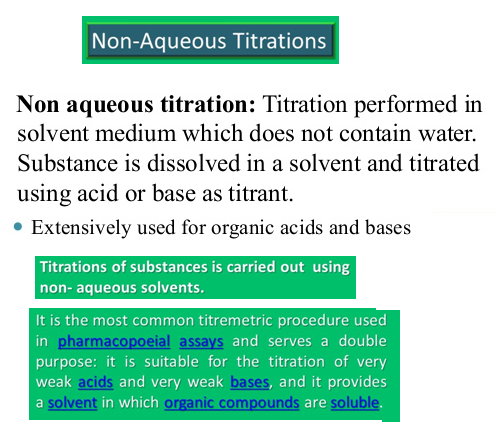 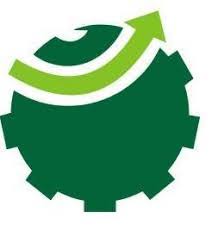 Department of Pharmaceutical Chemistry
23
Concentration
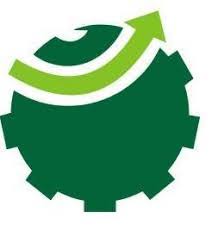 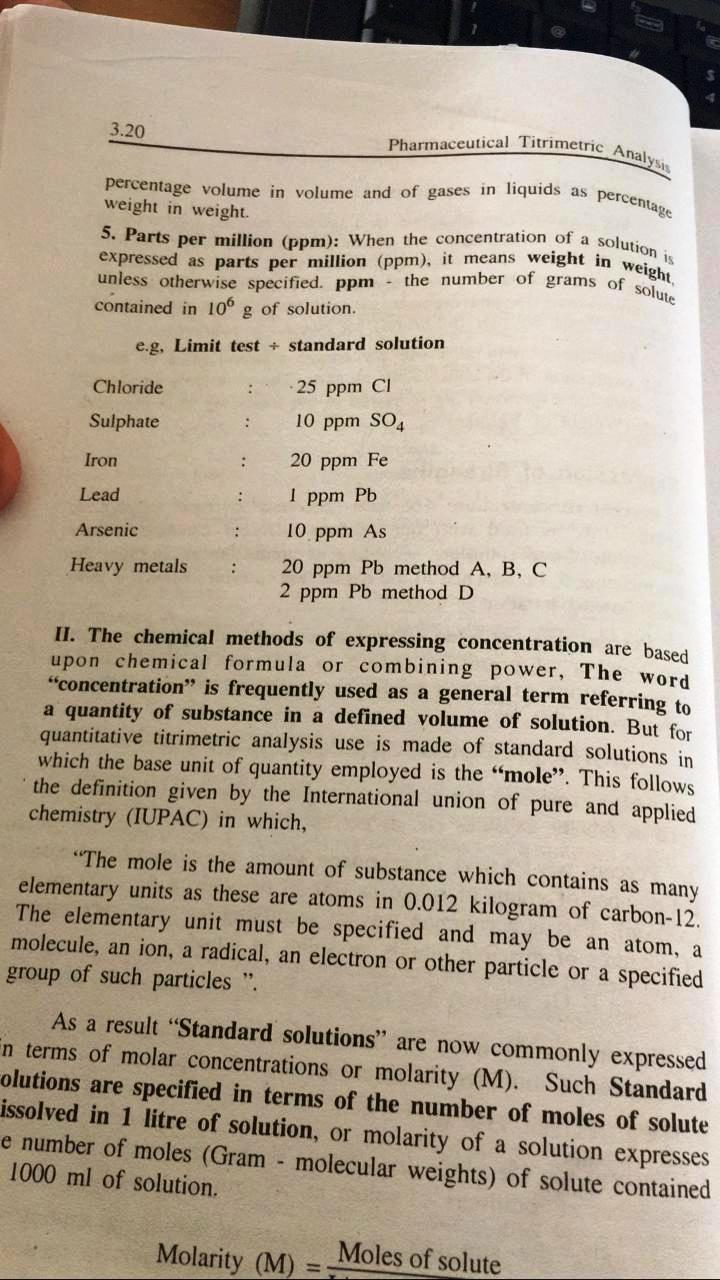 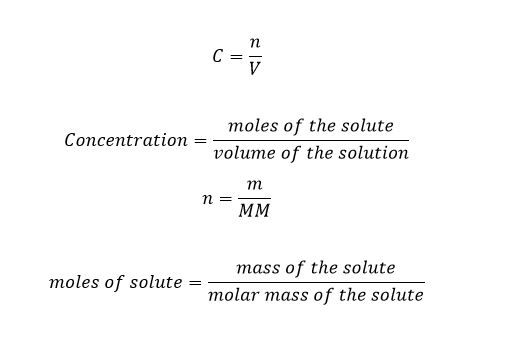 Department of Pharmaceutical Chemistry
24
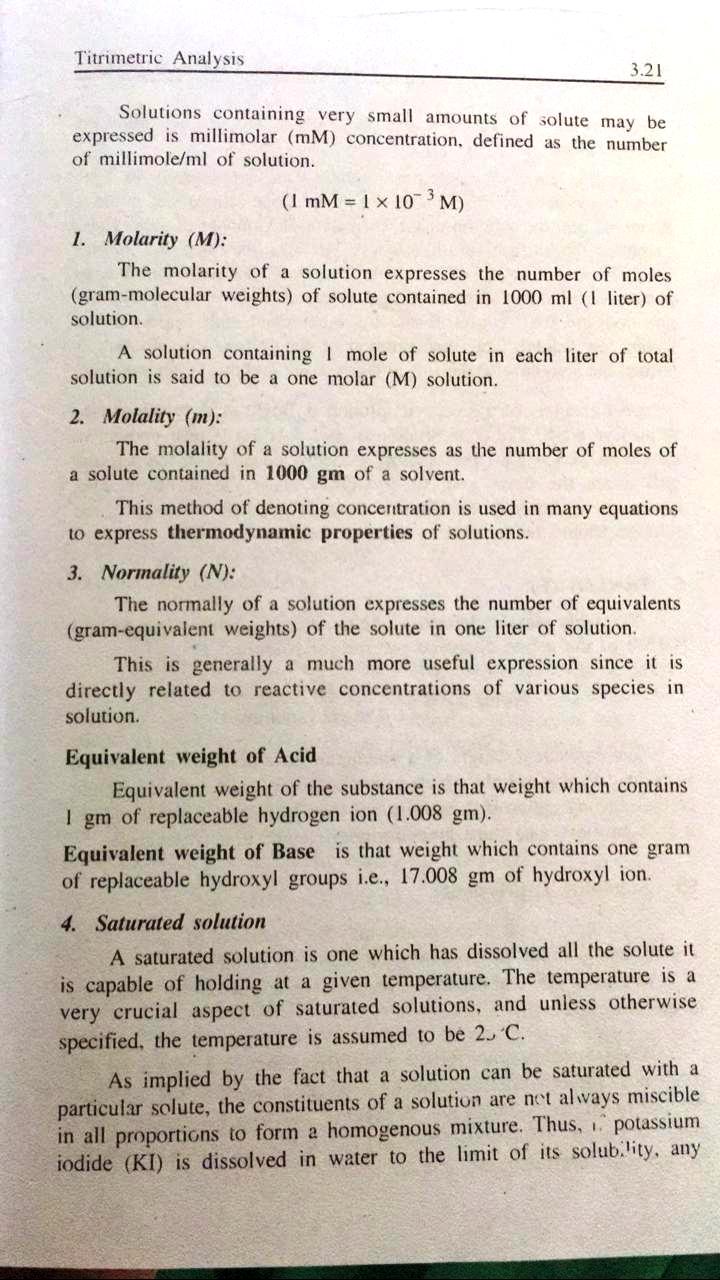 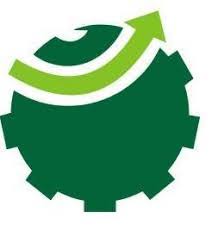 Department of Pharmaceutical Chemistry
25
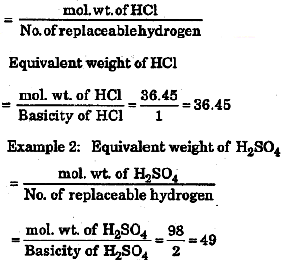 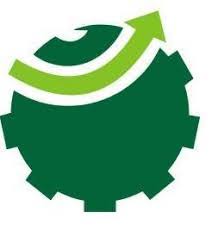 Department of Pharmaceutical Chemistry
26
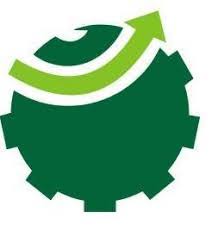 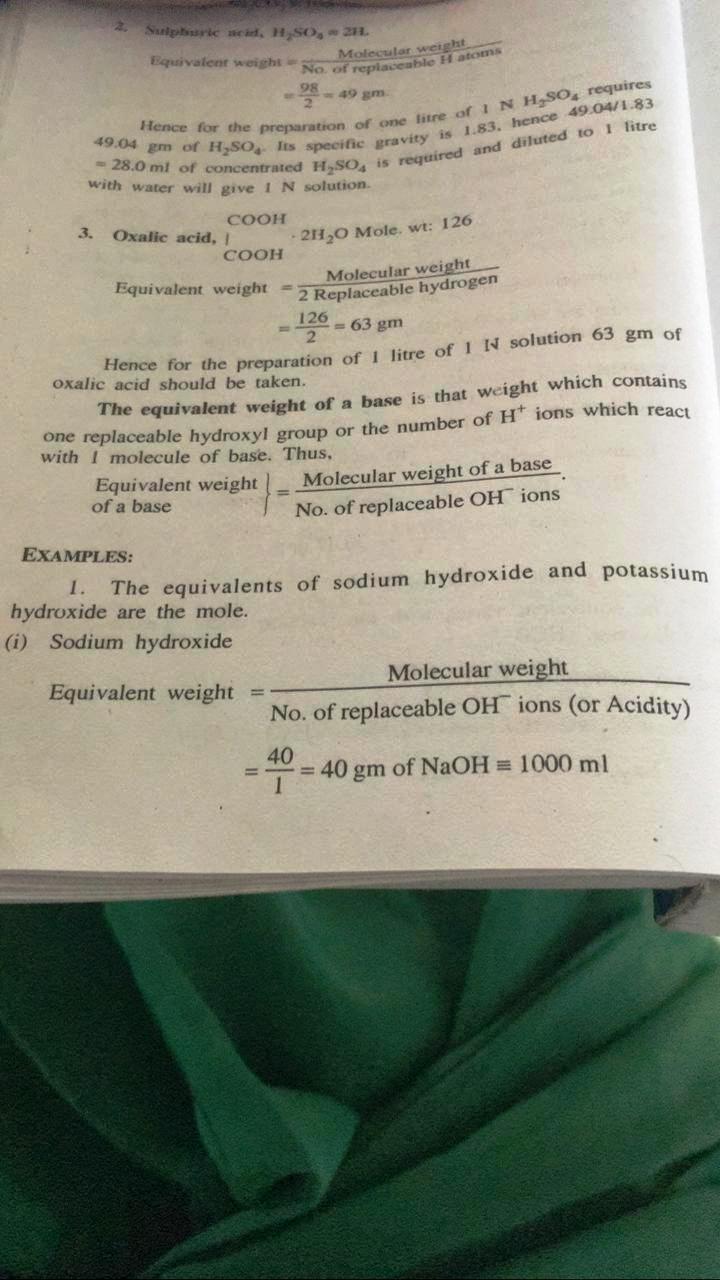 NaOH
Department of Pharmaceutical Chemistry
27
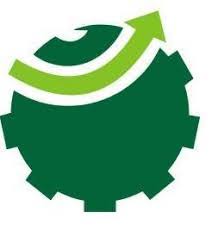 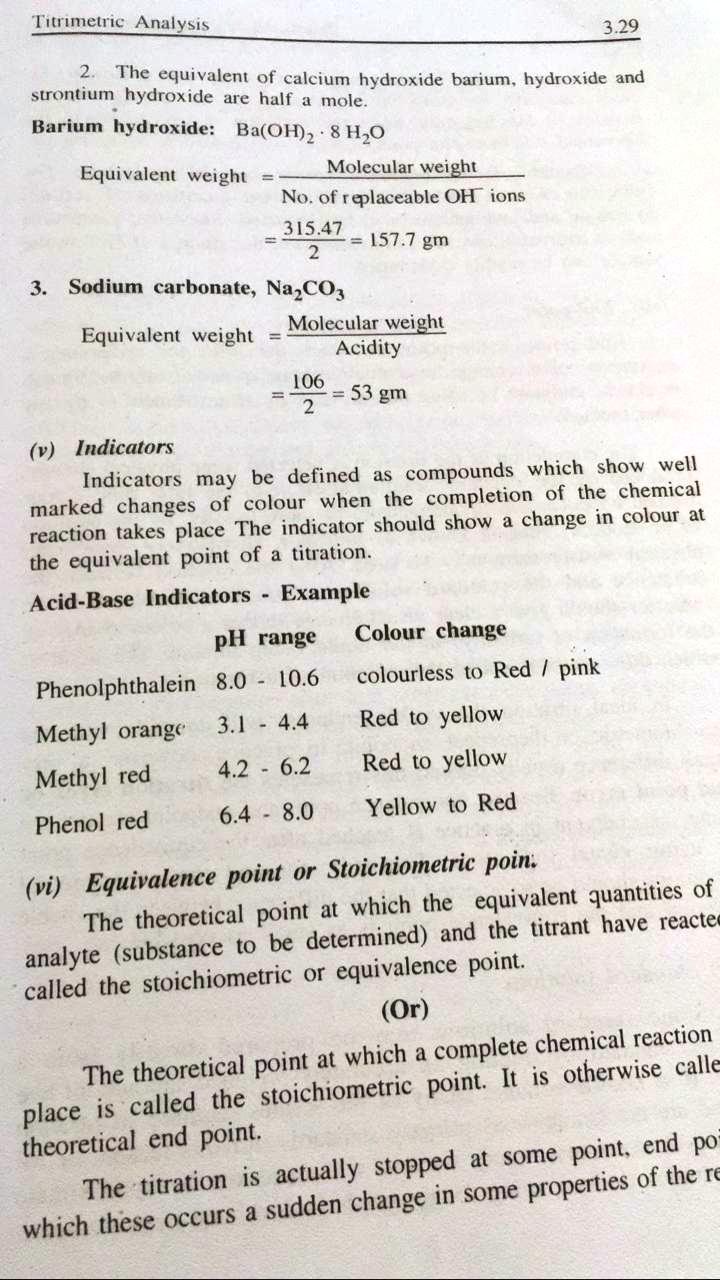 Department of Pharmaceutical Chemistry
28
Method of Expressing Concentration
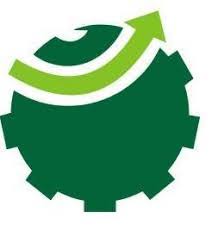 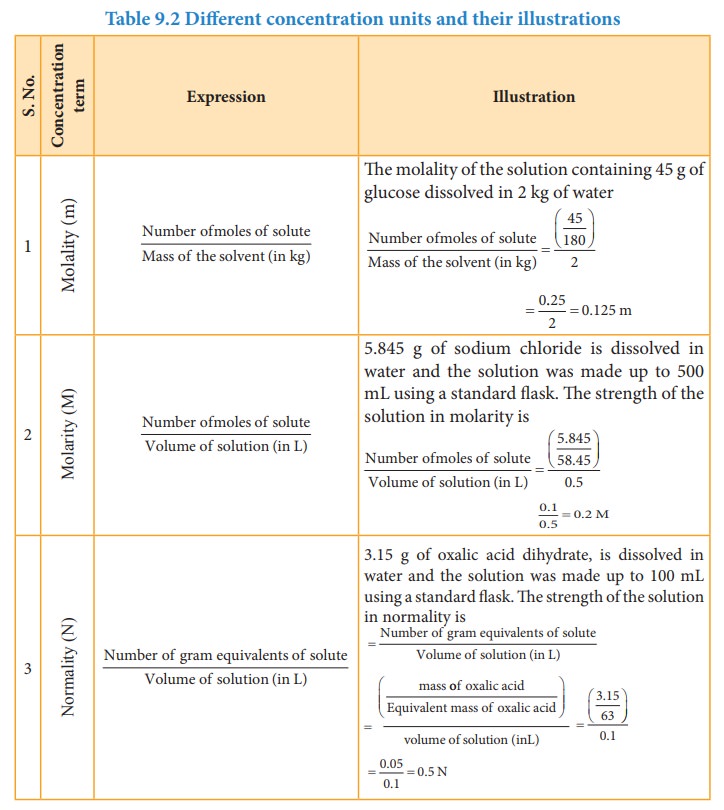 Department of Pharmaceutical Chemistry
29
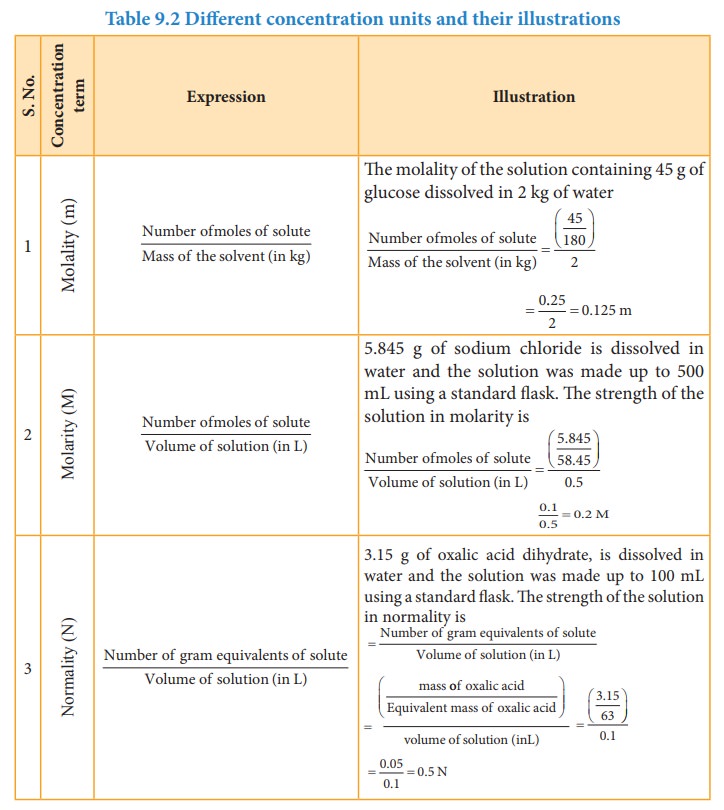 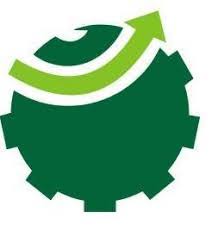 Weight

Molecular weight

Volume
Mole
Department of Pharmaceutical Chemistry
30
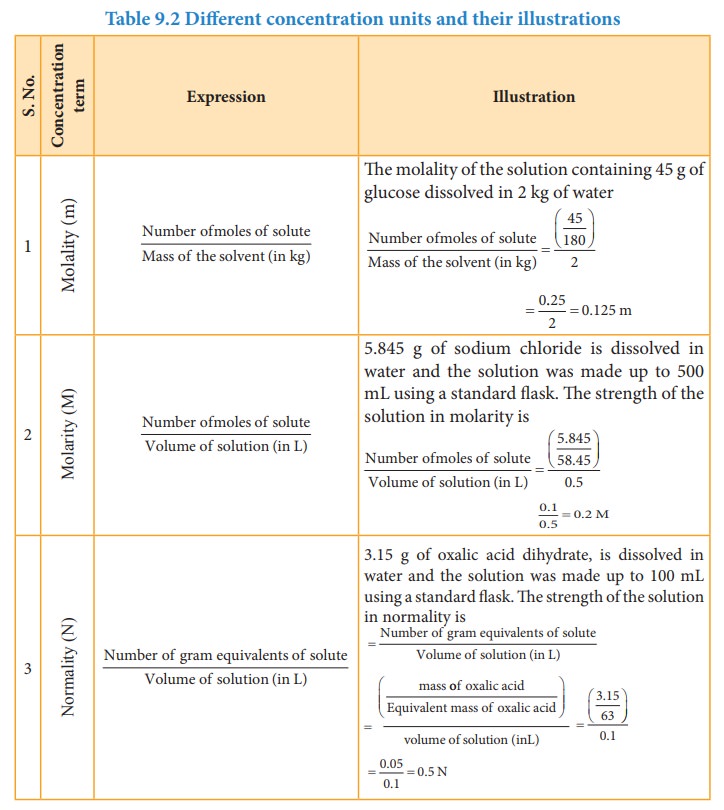 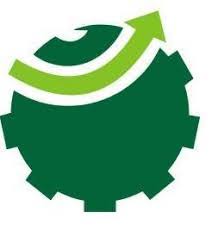 Eq Wt = Wt/no of replaceable H+
126/2= 63
Weight


E Wt

Volume
Gram Eq Wt
Department of Pharmaceutical Chemistry
31
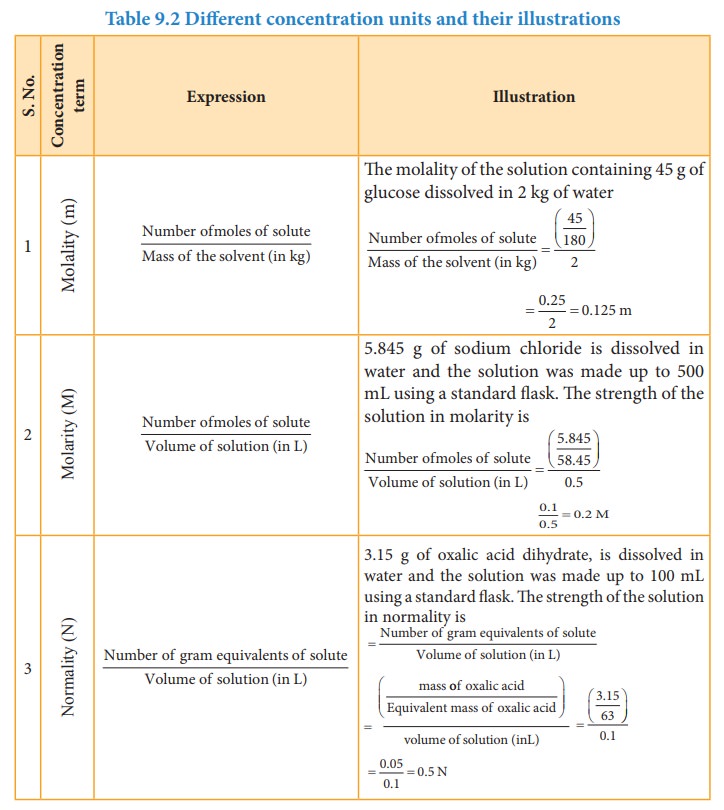 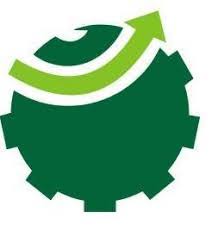 Weight

Mol wt

mass
Moles
Department of Pharmaceutical Chemistry
32
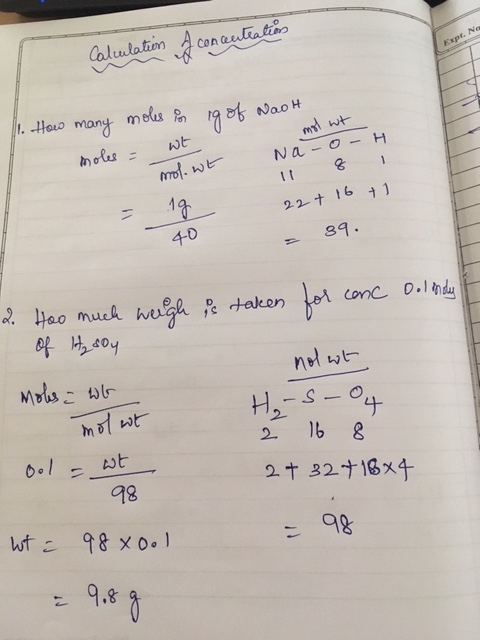 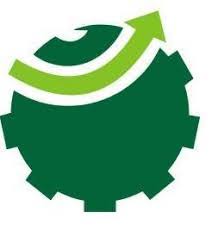 Department of Pharmaceutical Chemistry
33
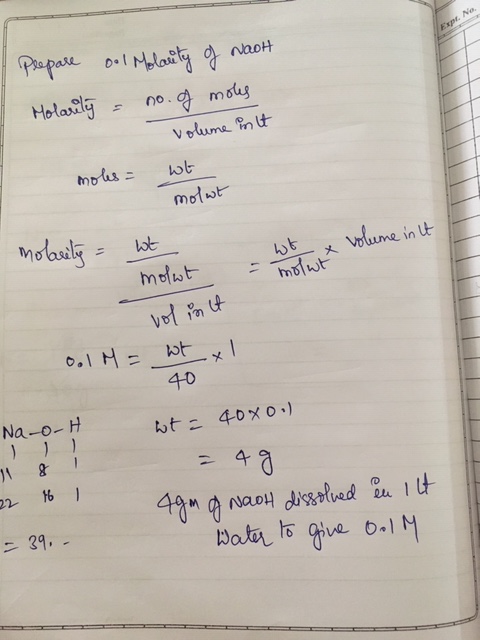 Department of Pharmaceutical Chemistry
34
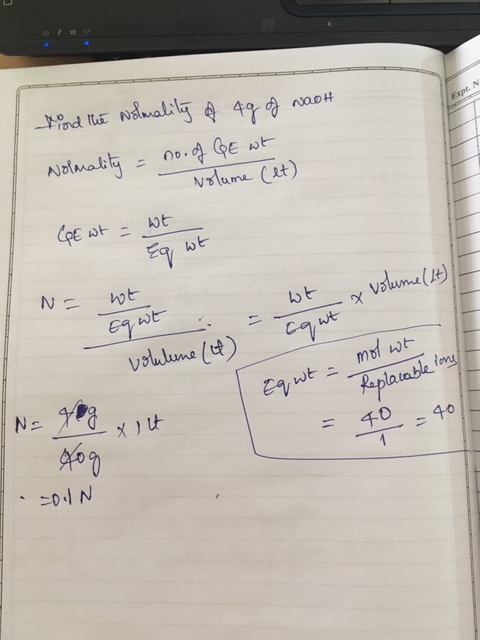 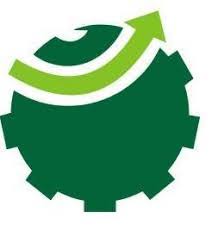 Department of Pharmaceutical Chemistry
35
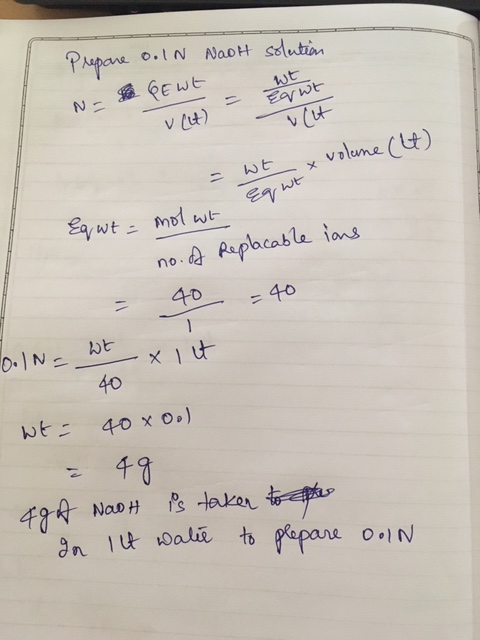 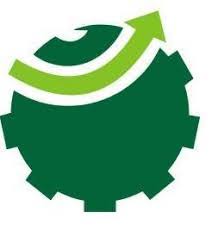 Department of Pharmaceutical Chemistry
36
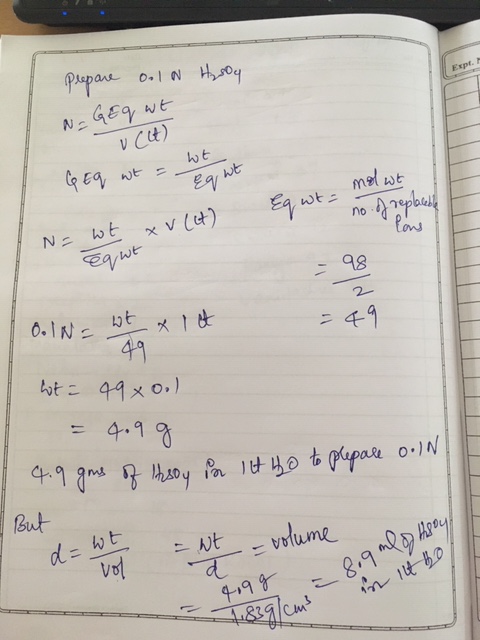 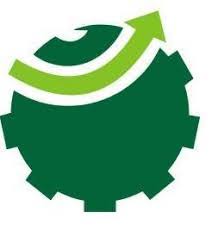 Department of Pharmaceutical Chemistry
37
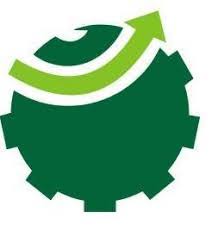 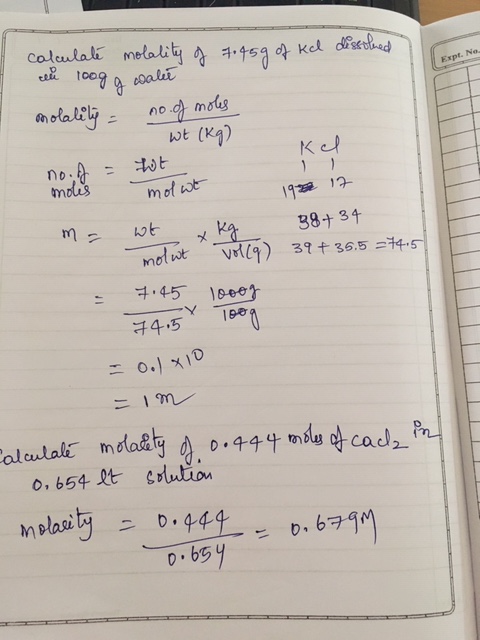 Department of Pharmaceutical Chemistry
38
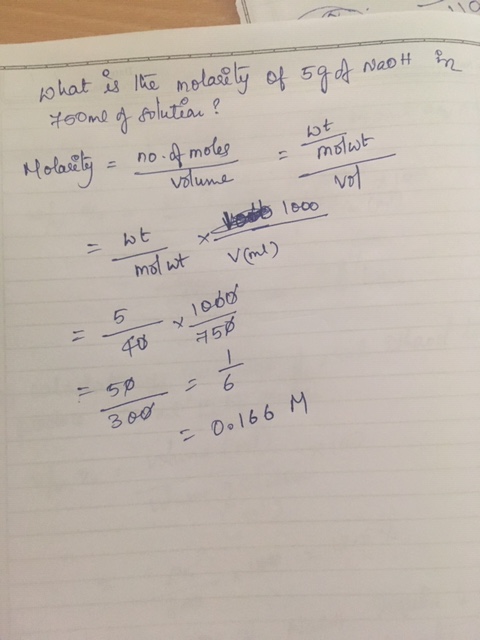 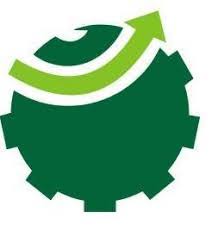 Department of Pharmaceutical Chemistry
39
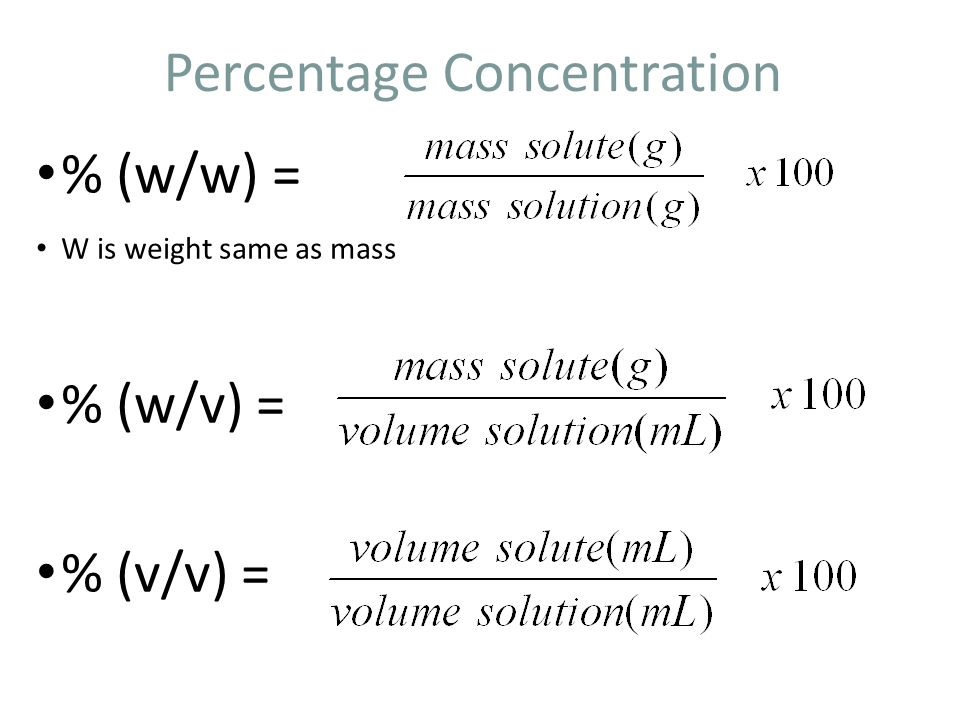 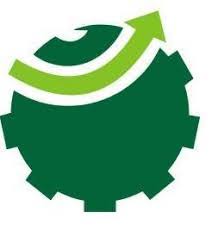 Department of Pharmaceutical Chemistry
40
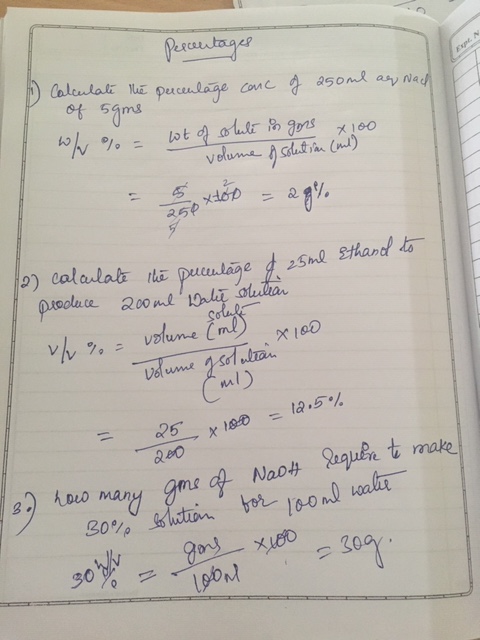 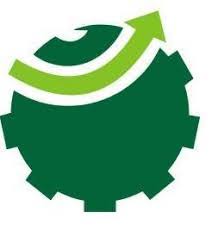 Department of Pharmaceutical Chemistry
41
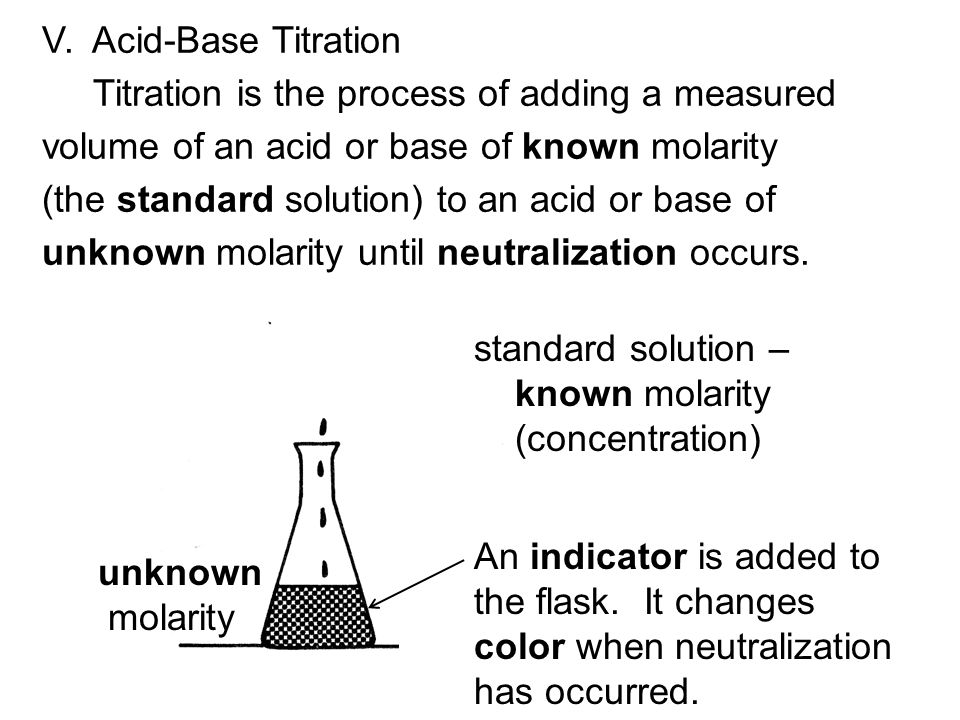 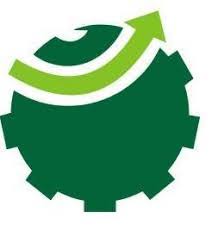 Department of Pharmaceutical Chemistry
42
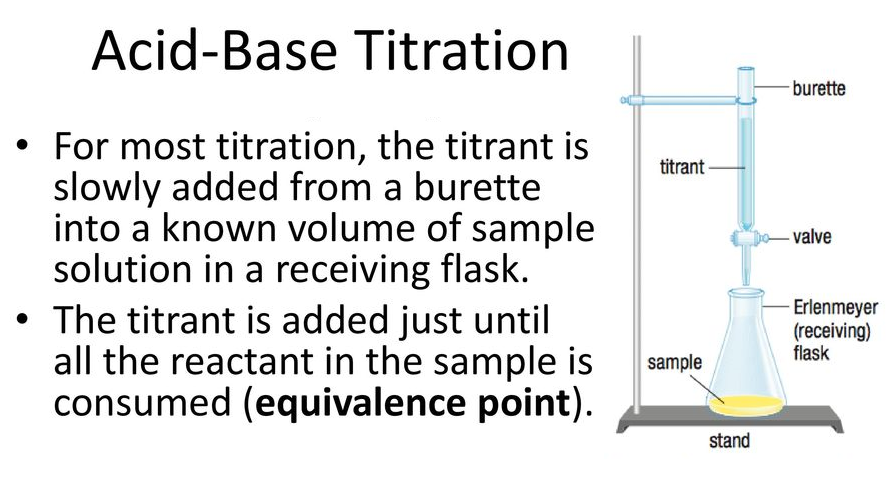 Department of Pharmaceutical Chemistry
43
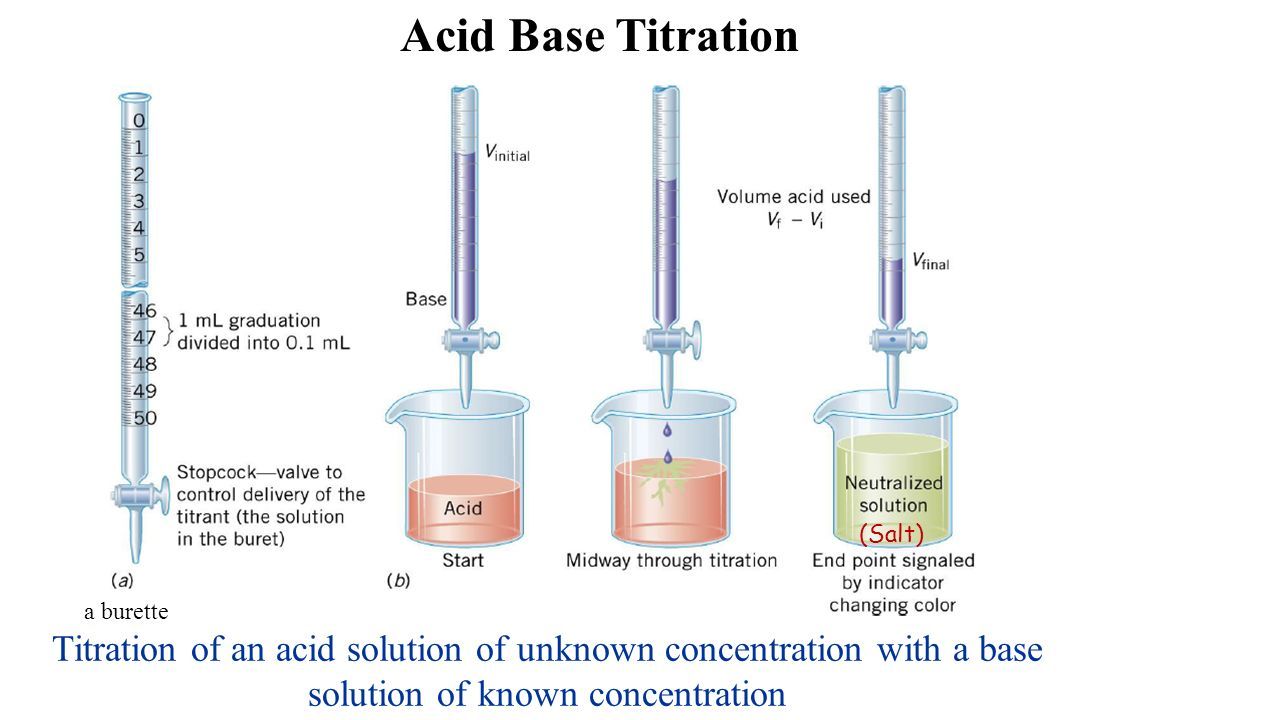 Department of Pharmaceutical Chemistry
44
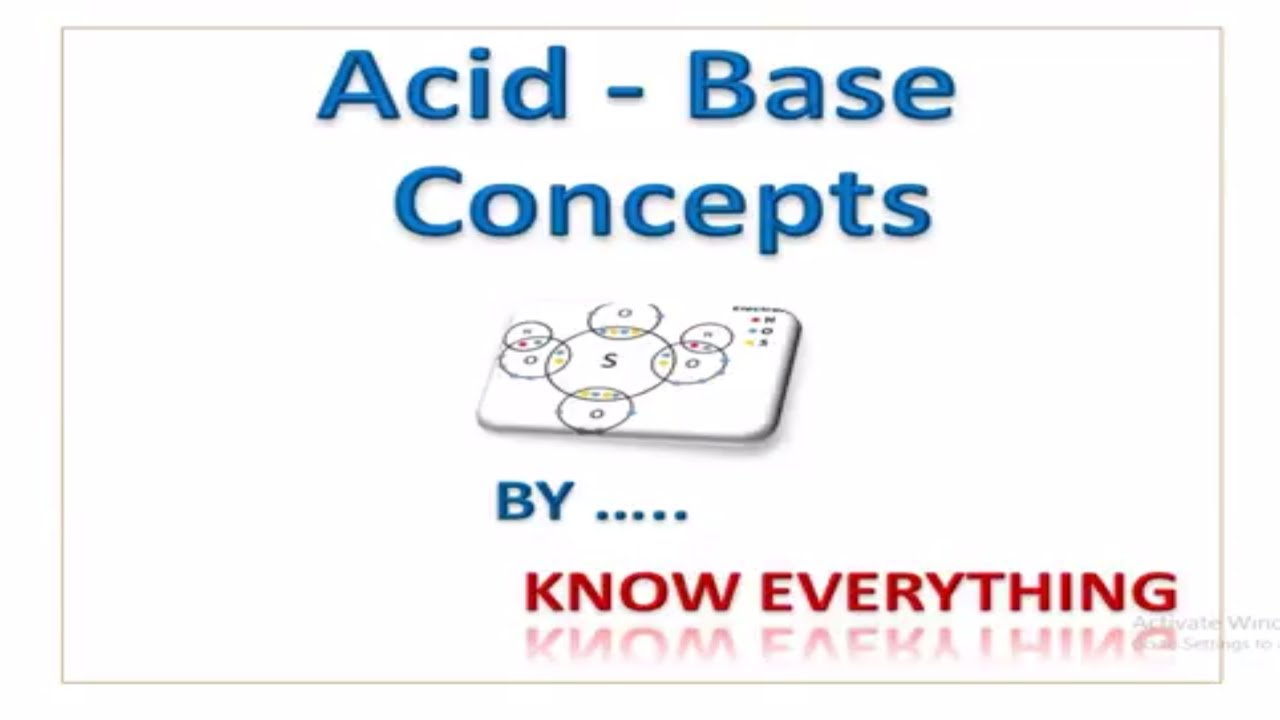 Department of Pharmaceutical Chemistry
45
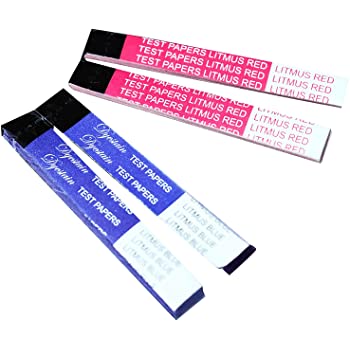 Department of Pharmaceutical Chemistry
46
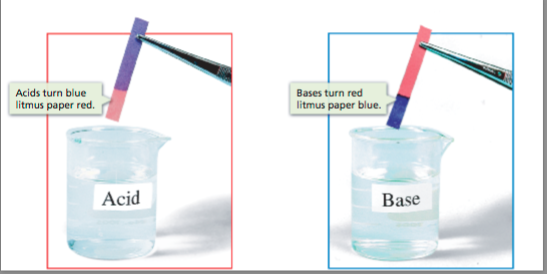 Department of Pharmaceutical Chemistry
47
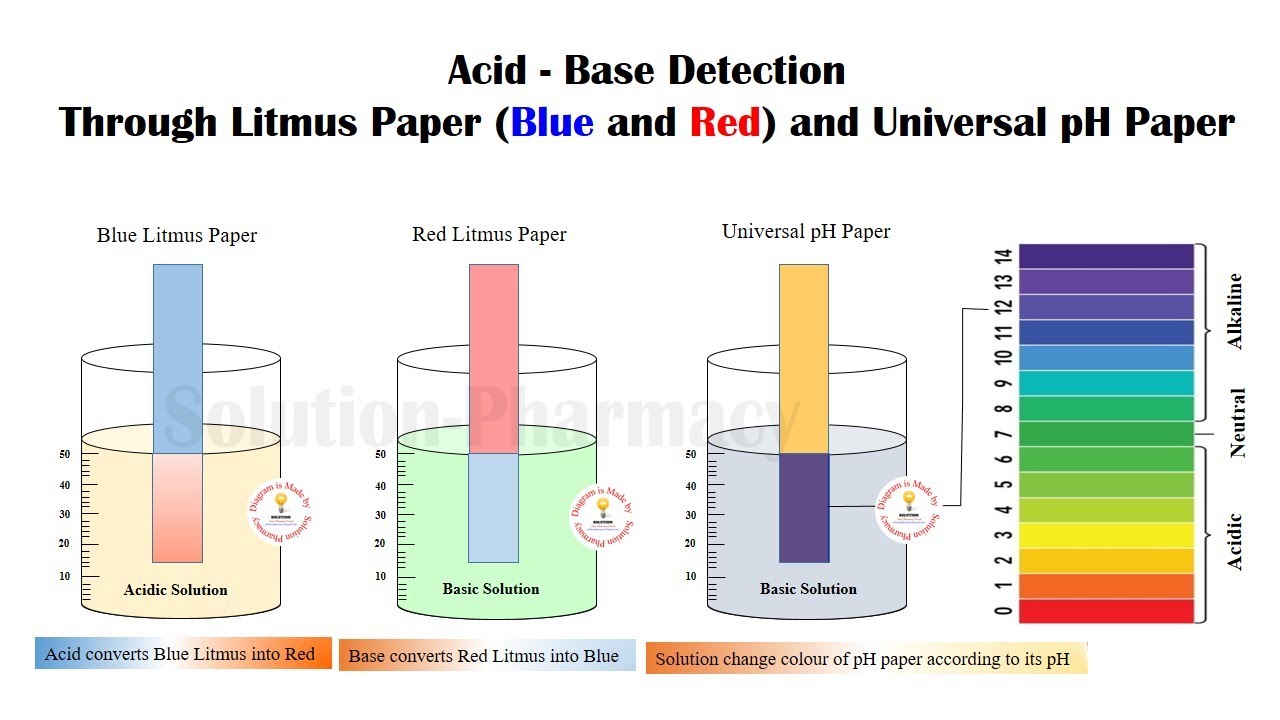 Department of Pharmaceutical Chemistry
48
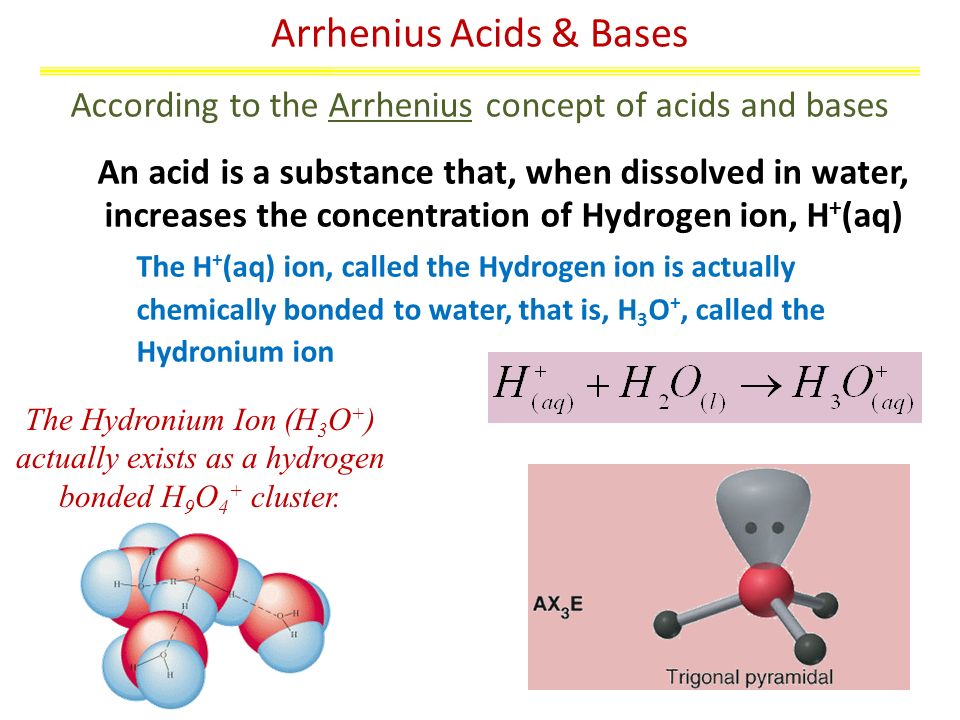 Department of Pharmaceutical Chemistry
49
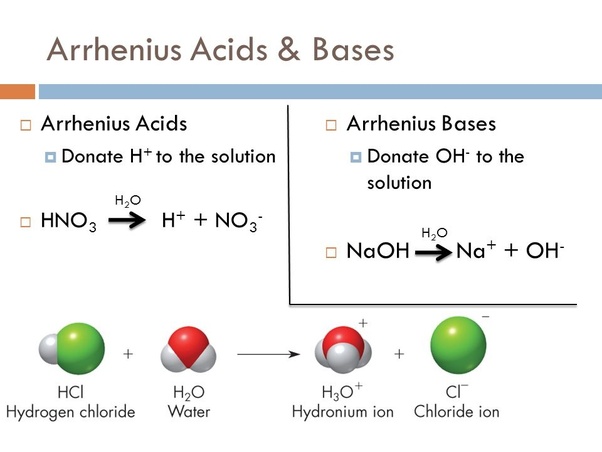 Department of Pharmaceutical Chemistry
50
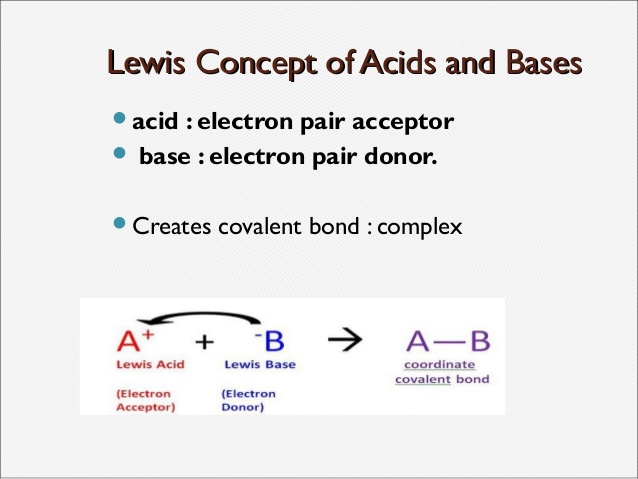 Department of Pharmaceutical Chemistry
51
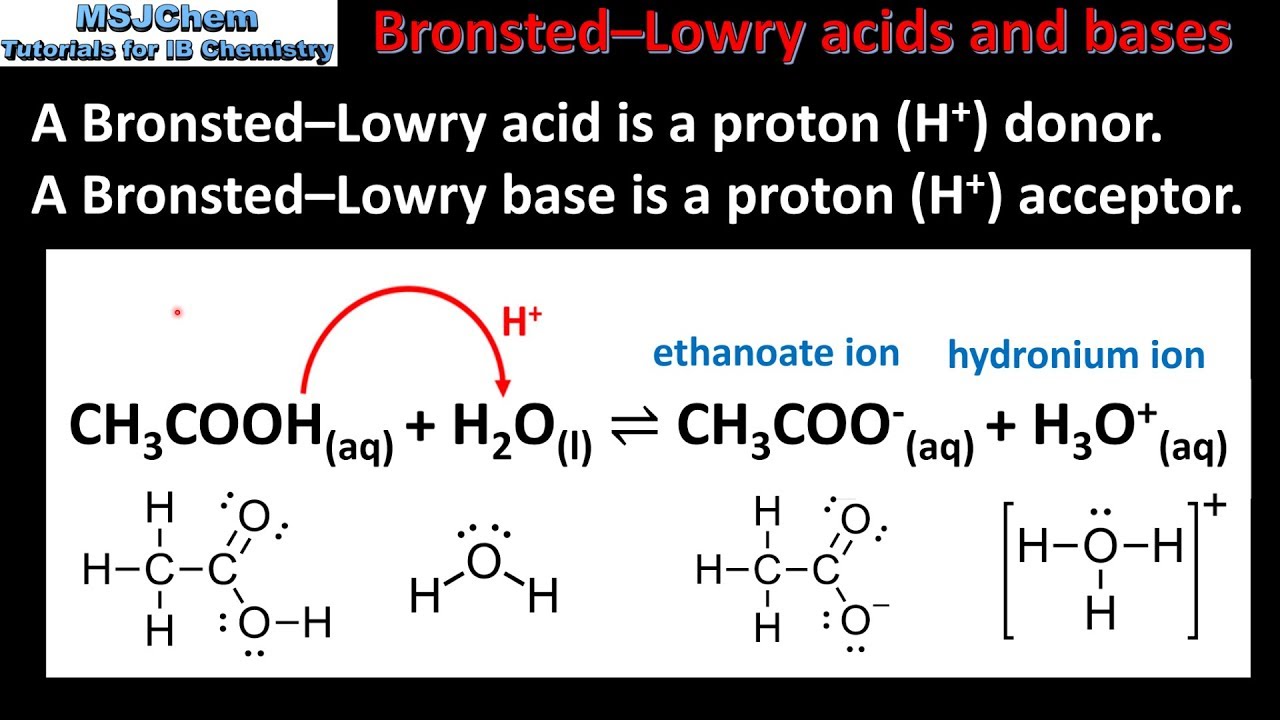 Department of Pharmaceutical Chemistry
52
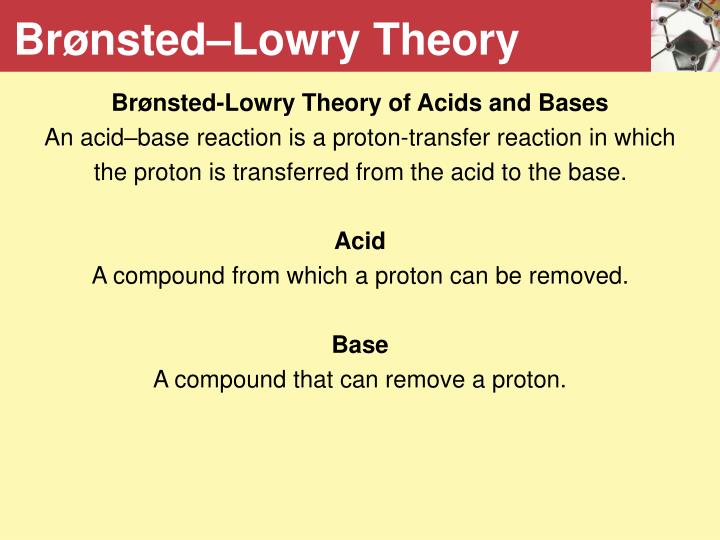 Department of Pharmaceutical Chemistry
53
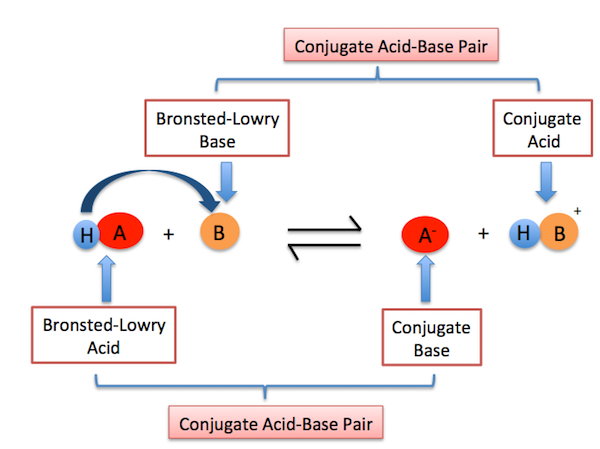 Department of Pharmaceutical Chemistry
54
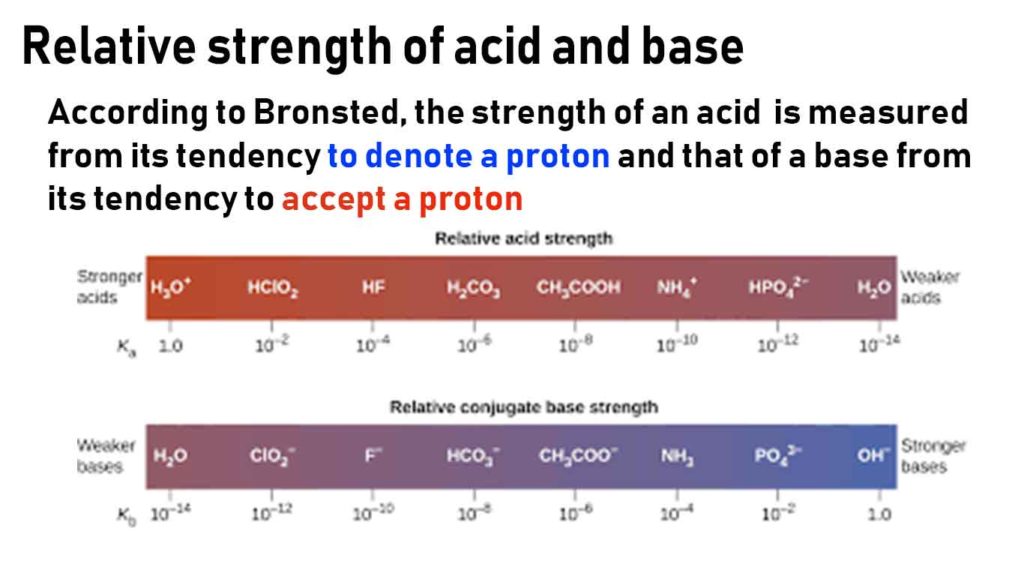 Department of Pharmaceutical Chemistry
55
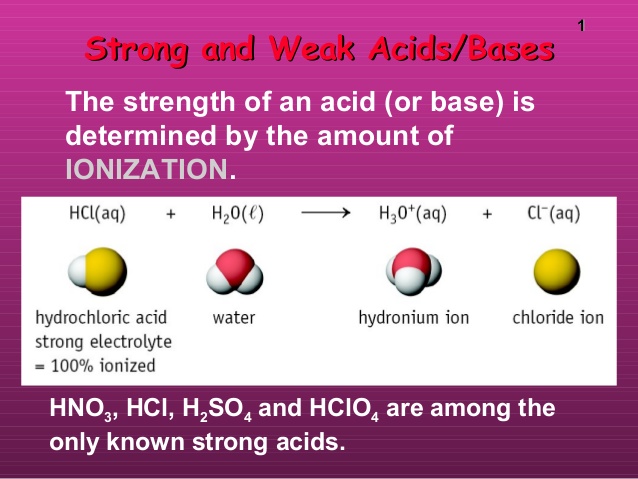 Department of Pharmaceutical Chemistry
56
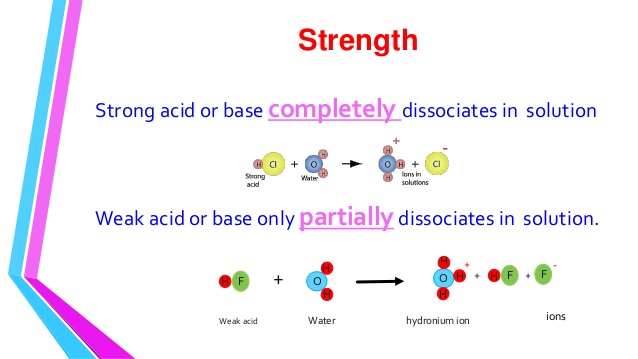 Department of Pharmaceutical Chemistry
57
The relative strengths of acids may be quantified by measuring their equilibrium constants in aqueous solutions.

 In solutions of the same concentration, stronger acids ionize to a greater extent, and so yield higher concentrations of hydronium ions than do weaker acids.
 

The equilibrium constant for an acid is called the acid-ionization constant, Ka. 

For the reaction of an acid HA:
			HA(aq)    +     H2O(l)    ⇌    H3O+(aq)    +    A−(aq),

the acid ionization constant is written
			Ka=[H3O+][A−]       
                                                                 [HA]

The larger the Ka of an acid, the larger the concentration of H3O+ and A− relative to the concentration of the nonionized acid, HA, in an equilibrium mixture, and the stronger the acid. 

An acid is classified as “strong” when it undergoes complete ionization, 

Acids that are partially ionized are called “weak,”
Department of Pharmaceutical Chemistry
58
Another measure of the strength of an acid is its percent ionization. 

The percent ionization of a weak acid is defined in terms of the composition of an equilibrium mixture:

% ionization   =   [H3O+]eq     ×100% 
   			          [HA]0
Department of Pharmaceutical Chemistry
59
the relative strength of a base is reflected in the magnitude of its base-ionization constant (Kb) in aqueous solutions. 

In solutions of the same concentration, stronger bases ionize to a greater extent, and so yield higher hydroxide ion concentrations than do weaker bases.

 A stronger base has a larger ionization constant than does a weaker base. For the reaction of a base, B:

B(aq)    +     H2O(l)    ⇌    HB+(aq)   +   OH−(aq),

the ionization constant is written as


                              Kb=[HB+] [OH−]
                                           [B]
Department of Pharmaceutical Chemistry
60
Department of Pharmaceutical Chemistry
61
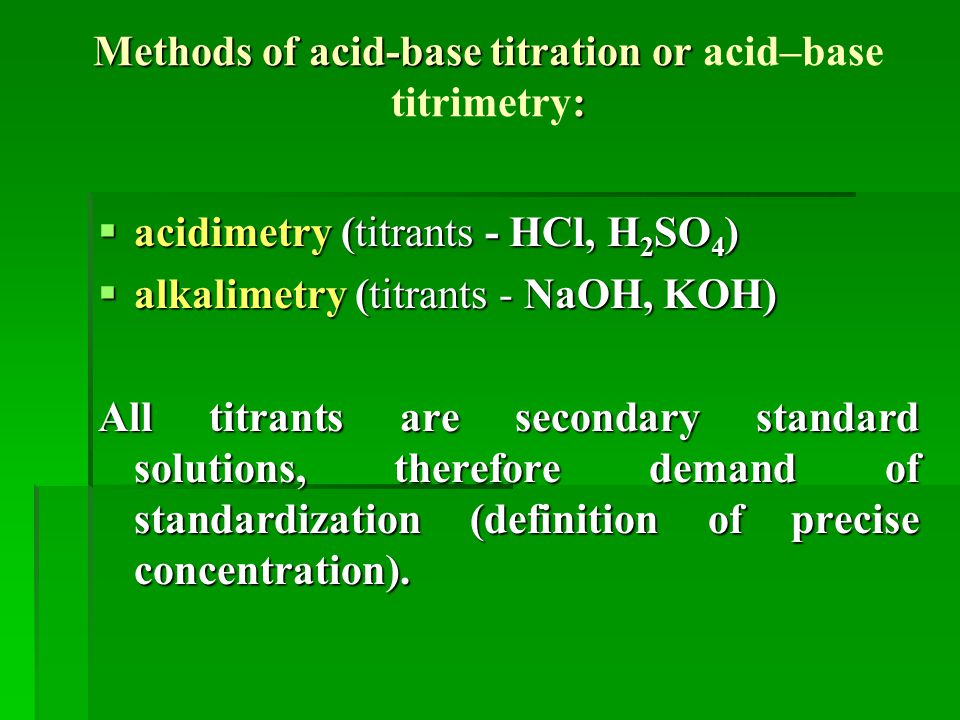 Department of Pharmaceutical Chemistry
62
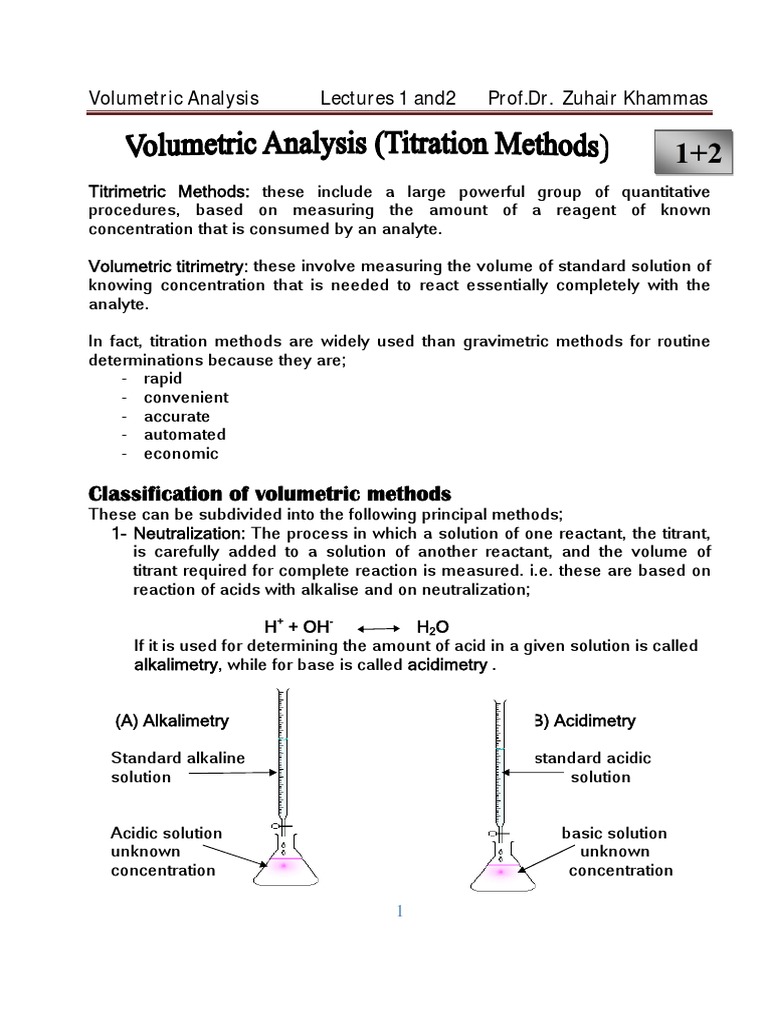 Department of Pharmaceutical Chemistry
63
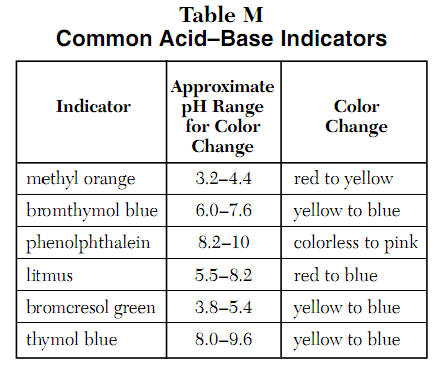 Department of Pharmaceutical Chemistry
64
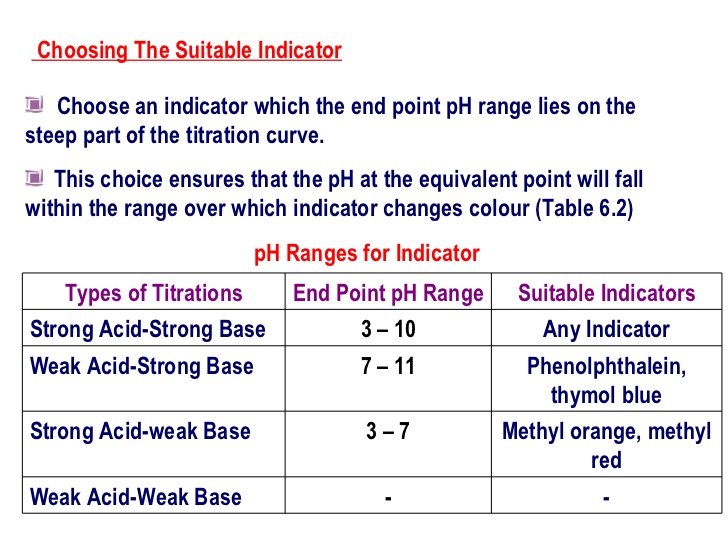 Department of Pharmaceutical Chemistry
65
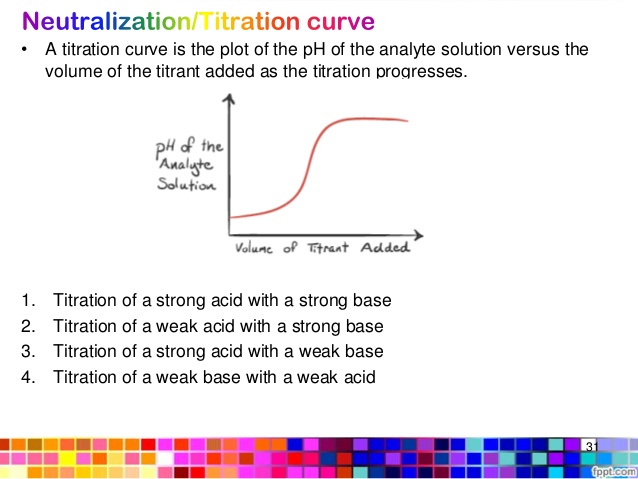 Department of Pharmaceutical Chemistry
66
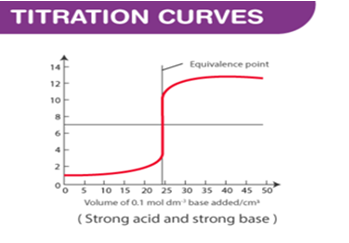 Department of Pharmaceutical Chemistry
67
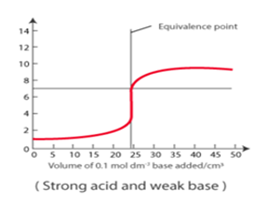 Department of Pharmaceutical Chemistry
68
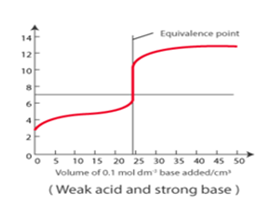 Department of Pharmaceutical Chemistry
69
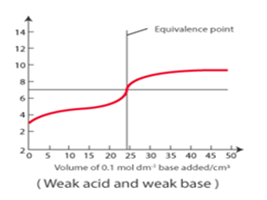 Department of Pharmaceutical Chemistry
70
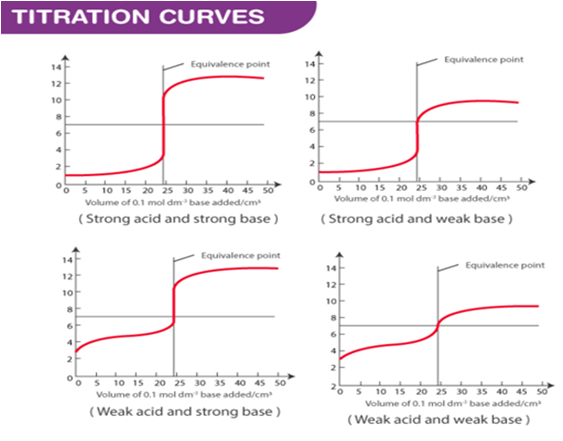 Department of Pharmaceutical Chemistry
71
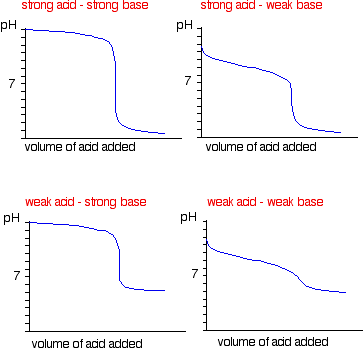 Department of Pharmaceutical Chemistry
72
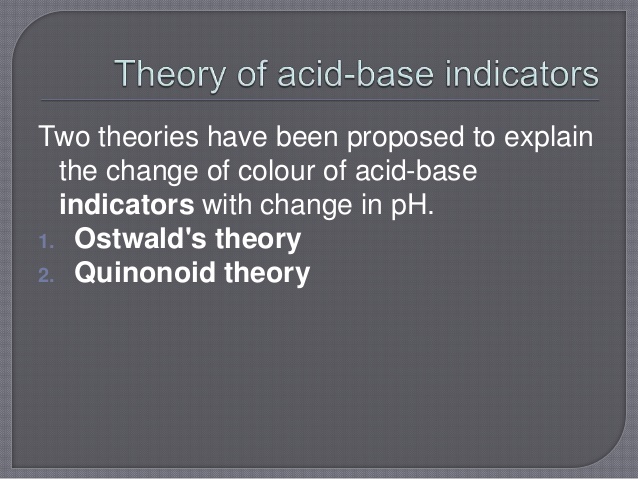 Department of Pharmaceutical Chemistry
73
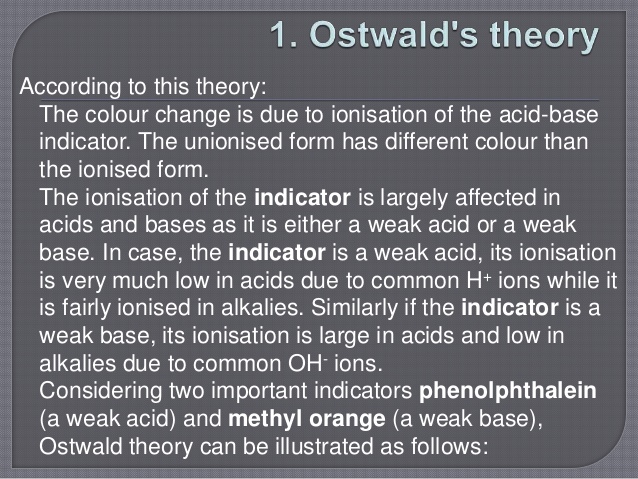 Department of Pharmaceutical Chemistry
74
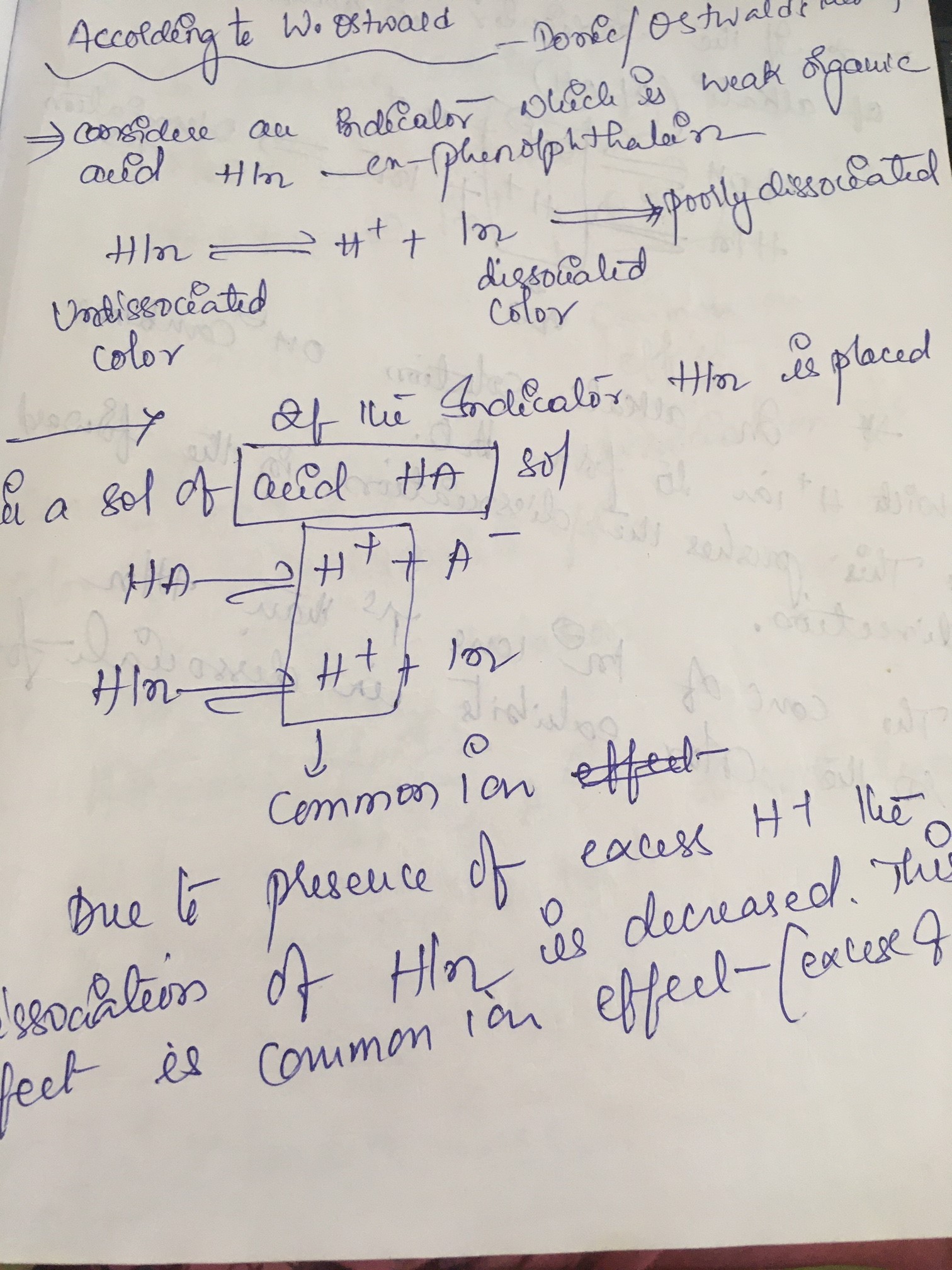 Department of Pharmaceutical Chemistry
75
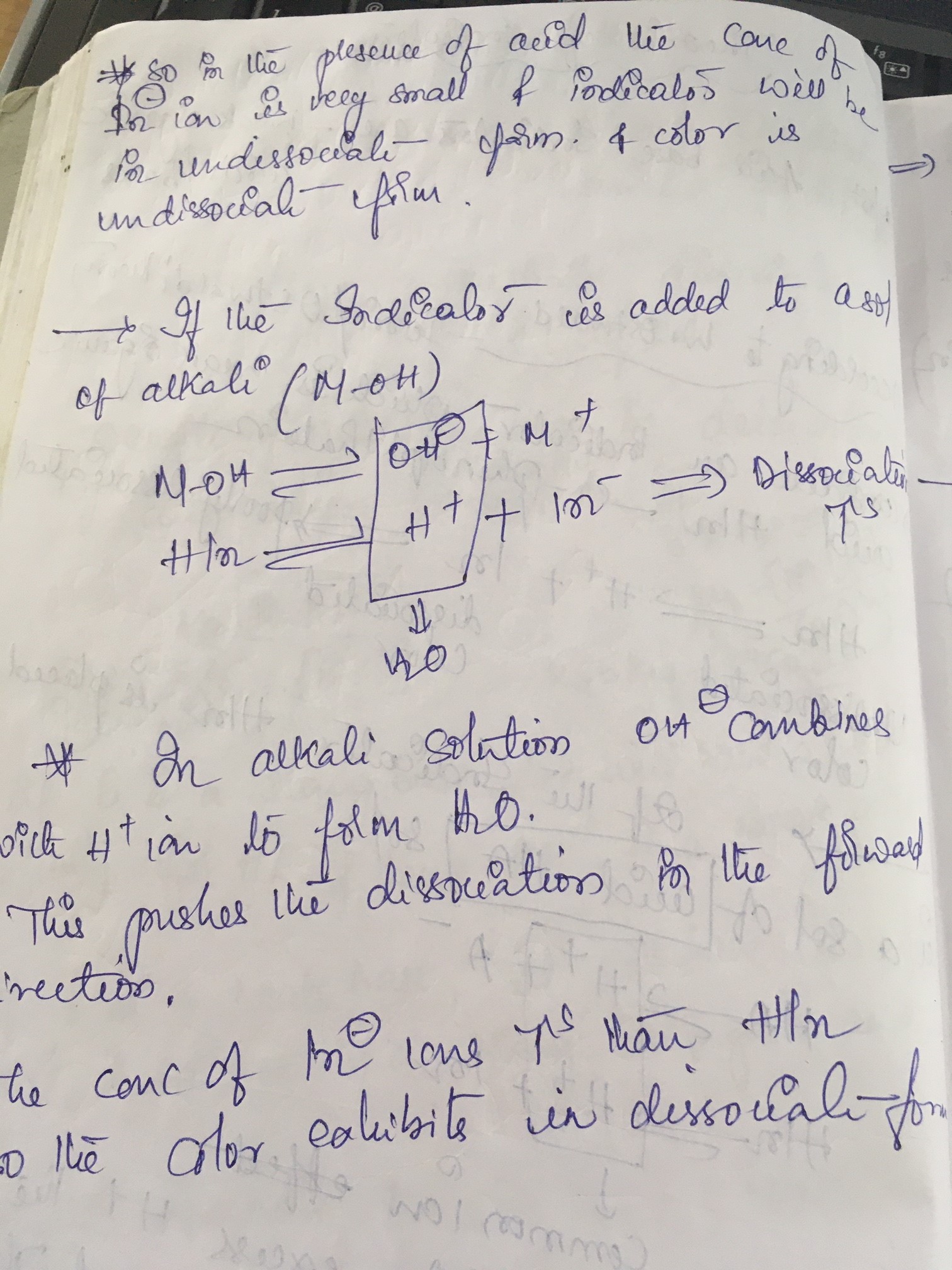 Department of Pharmaceutical Chemistry
76
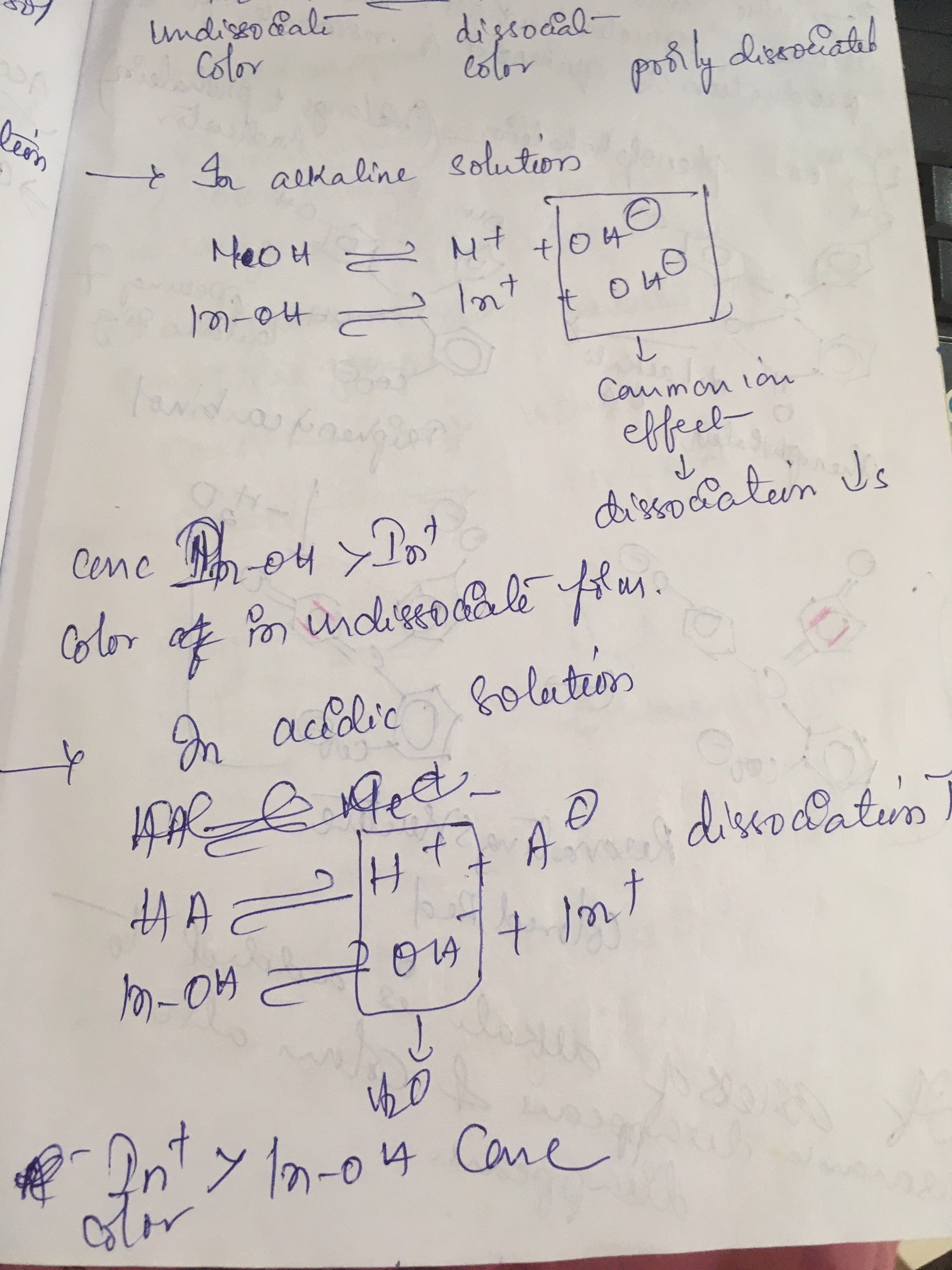 Department of Pharmaceutical Chemistry
77
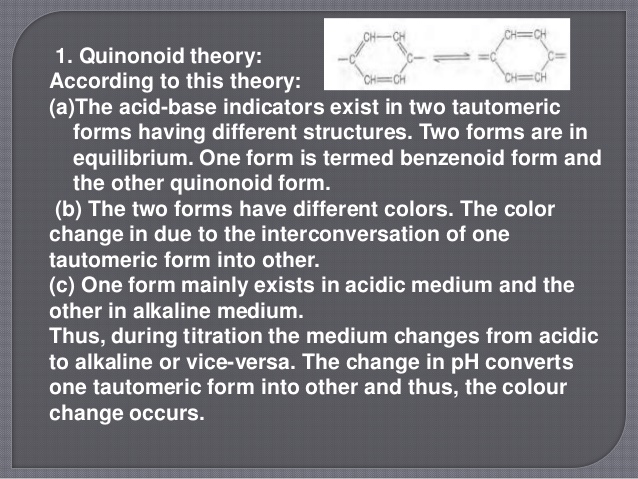 Department of Pharmaceutical Chemistry
78
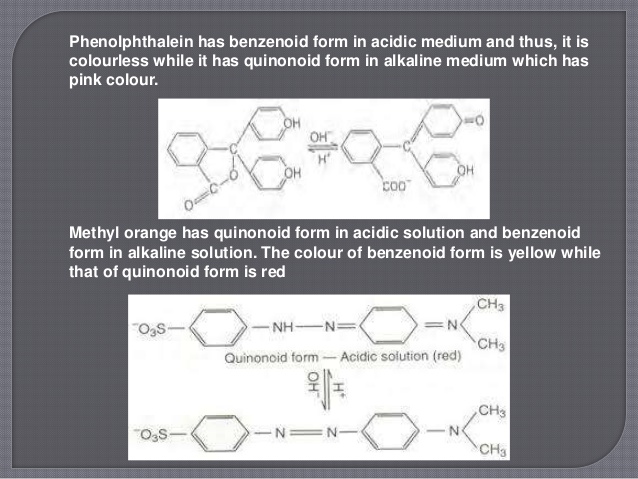 Department of Pharmaceutical Chemistry
79
Department of Pharmaceutical Chemistry
80